Для того чтобы текст презентации адекватно отображался на вашем компьютере, установите 
шрифт «Прописи». См. в папке.
Урок-презентацию можно проходить частями, в зависимости от индивидуальных особенностей ребёнка или группы.
Путешествие  
жука Жака и комара Захара
В конце презентации даются ключи, по которым можно проверить правильное выполнение наиболее сложных письменных заданий.
Игра «4-ый лишний».
Нажми на кнопку звука, послушай слова и скажи, какое слово 
лишнее.                   Может быть 2 варианта. Объясни, почему?
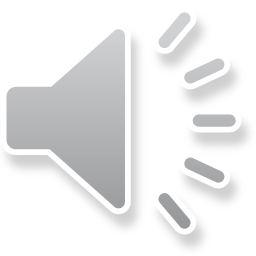 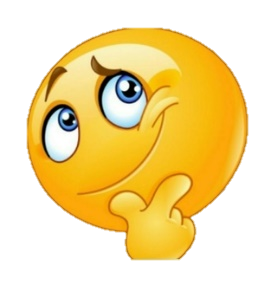 Ещё раз послушай слова, нажав на кнопку,  и  
назови их в прямом порядке, так как слышишь.
А теперь, не нажимая на кнопку, только по памяти, назови слова
в обратном порядке, то есть сначала назови последнее слово, 
затем предпоследнее и так далее.
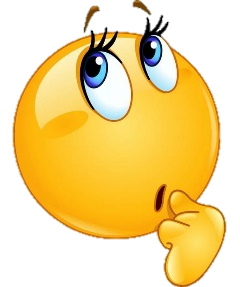 И снова по памяти назови слова в прямом порядке!
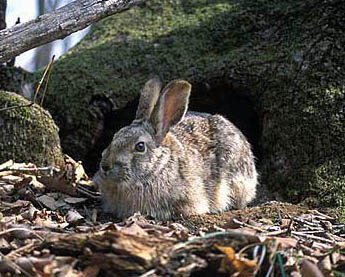 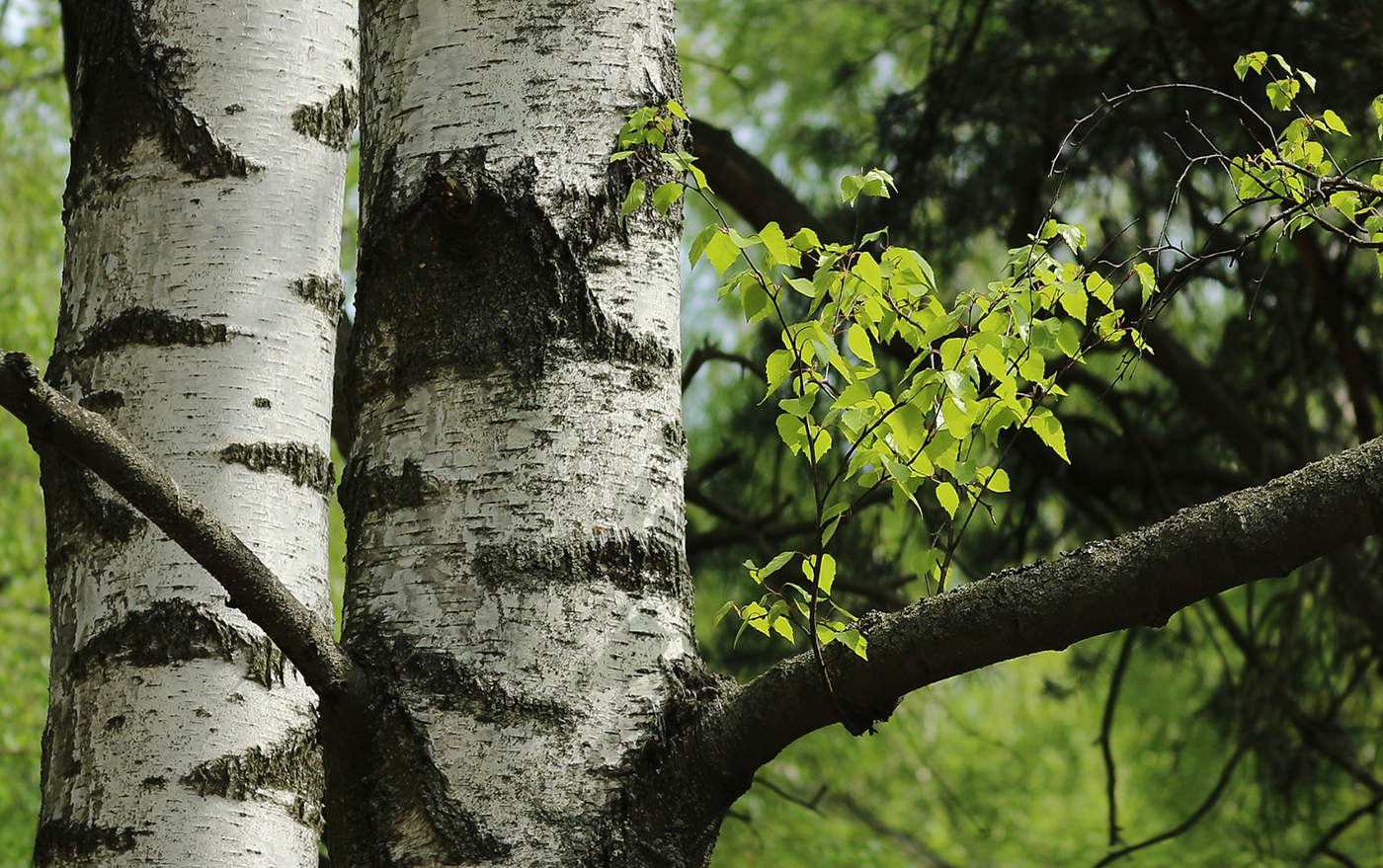 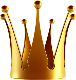 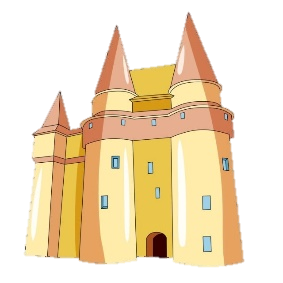 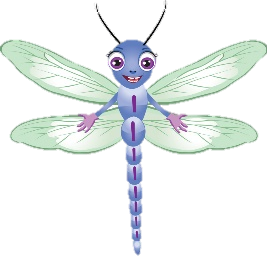 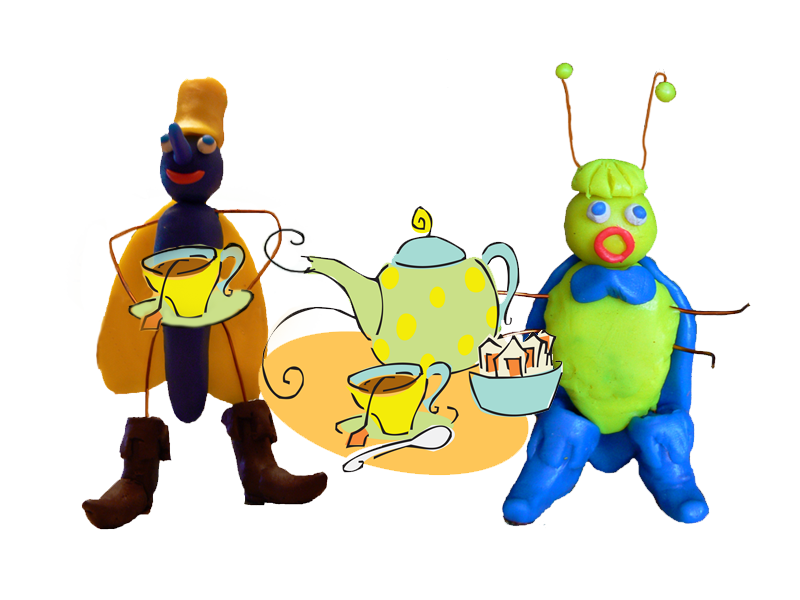 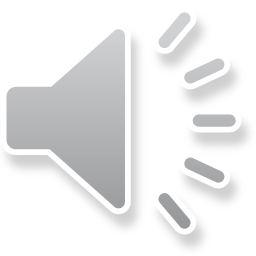 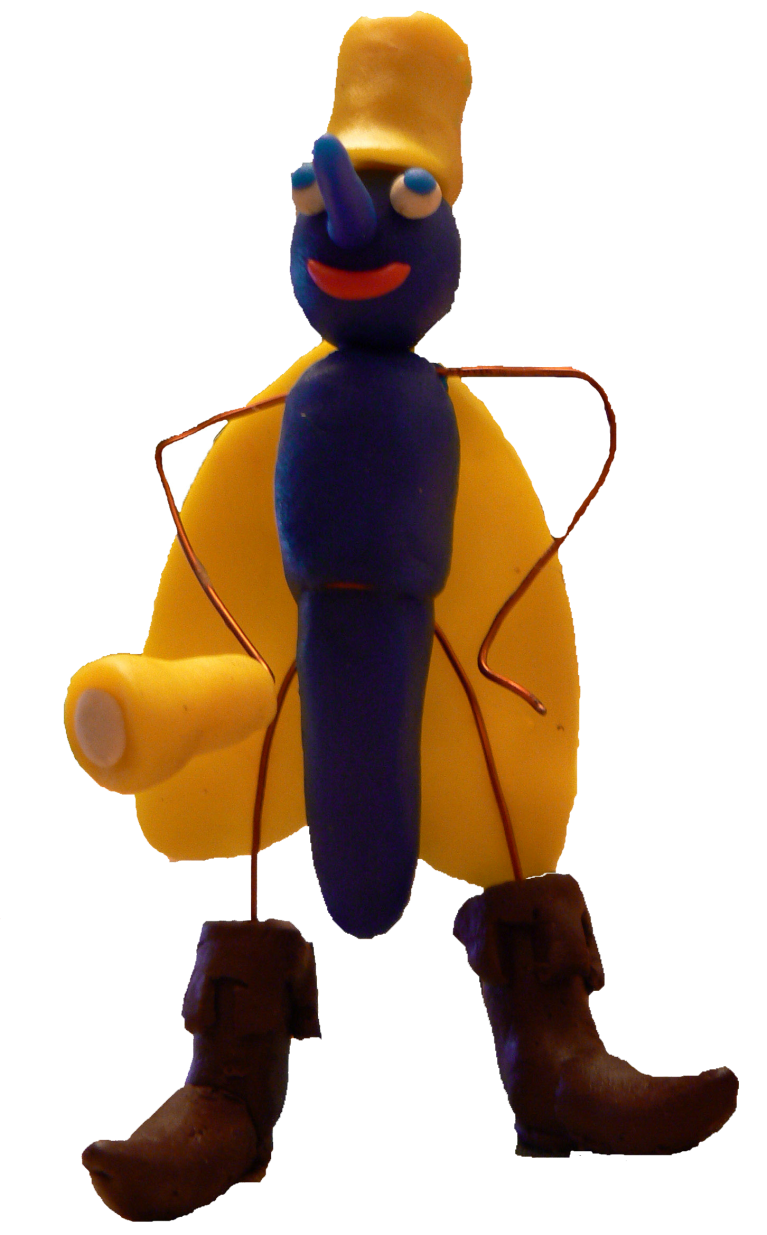 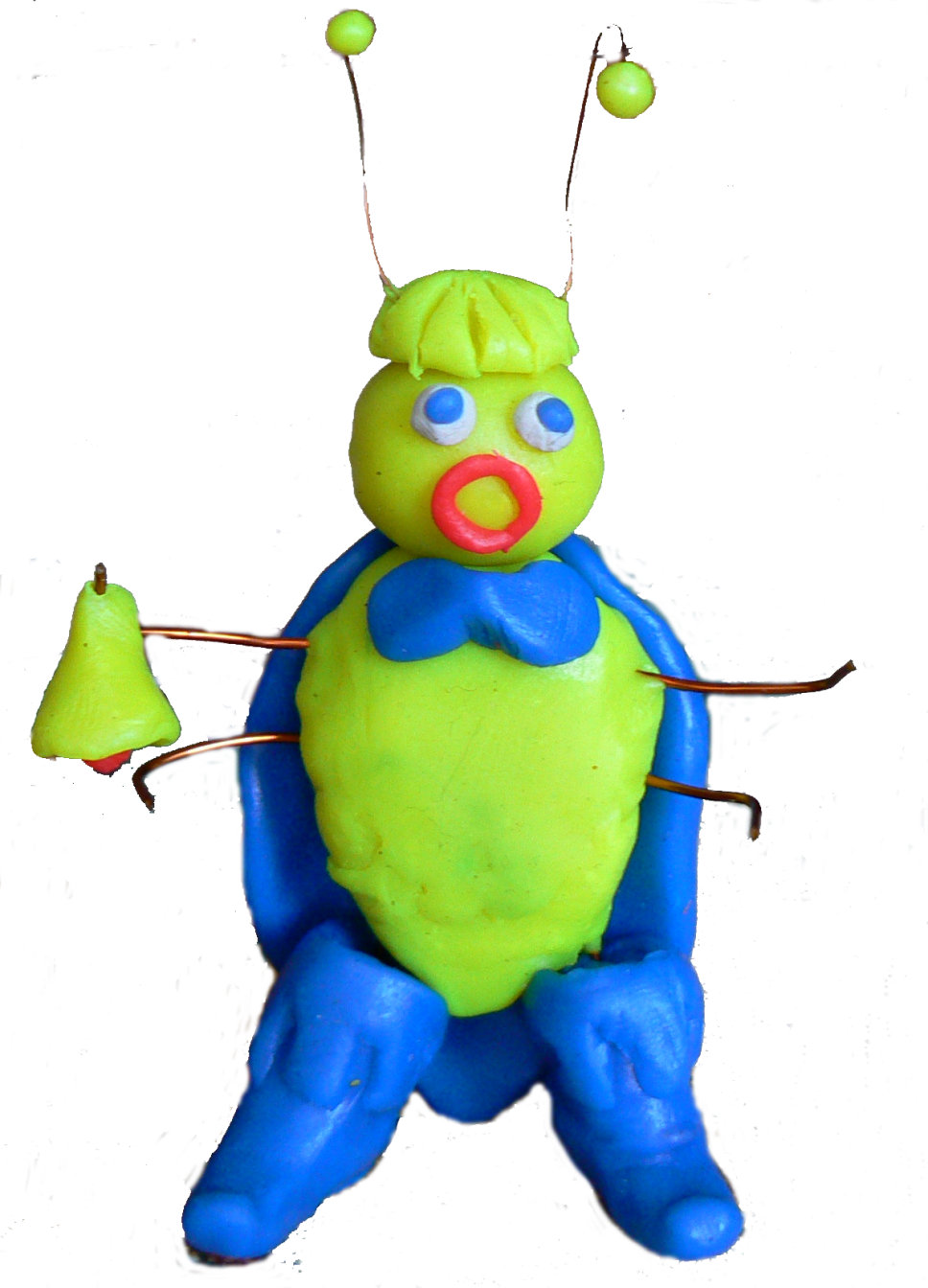 Это жук Жак.
Включи музыку               и спой песенку жука Жака:
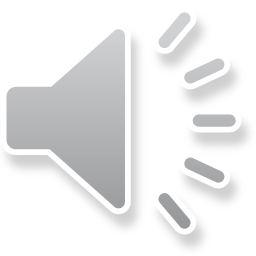 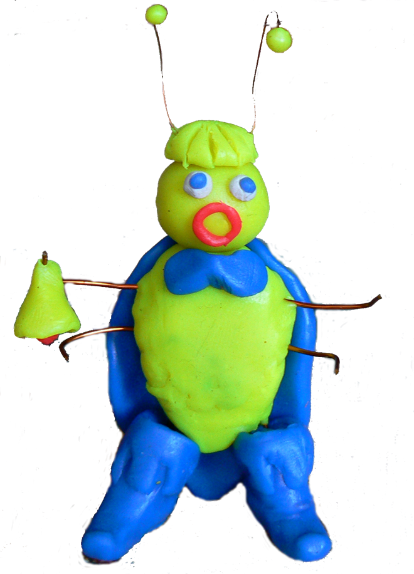 Жук! Жук! Пожужжи!
Где ты прятался? Скажи!
Жу – жу! Жу – жу!
Я на дереве сижу:
«Жа – жо(жё) – жу – жи – же!»
Ты вспомнил/а, какой звук любит жук Жак?
Конечно, это звук [ж]!
Это комар Захар.
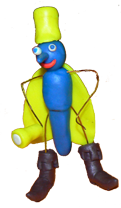 Включи музыку               

и спой песенку комара Захара:
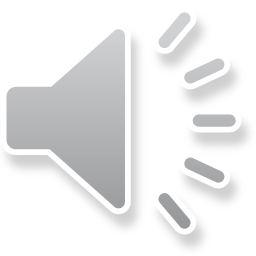 Вдруг откуда-то летит
Наш герой Комарик.
И в руке его горит 
Золотой фонарик.
«За –зо – зу – зы – зэ!»
По К.Чуковскому
Ты догадался/лась, какой звук любит комар Захар?
Конечно, это звук [з]!
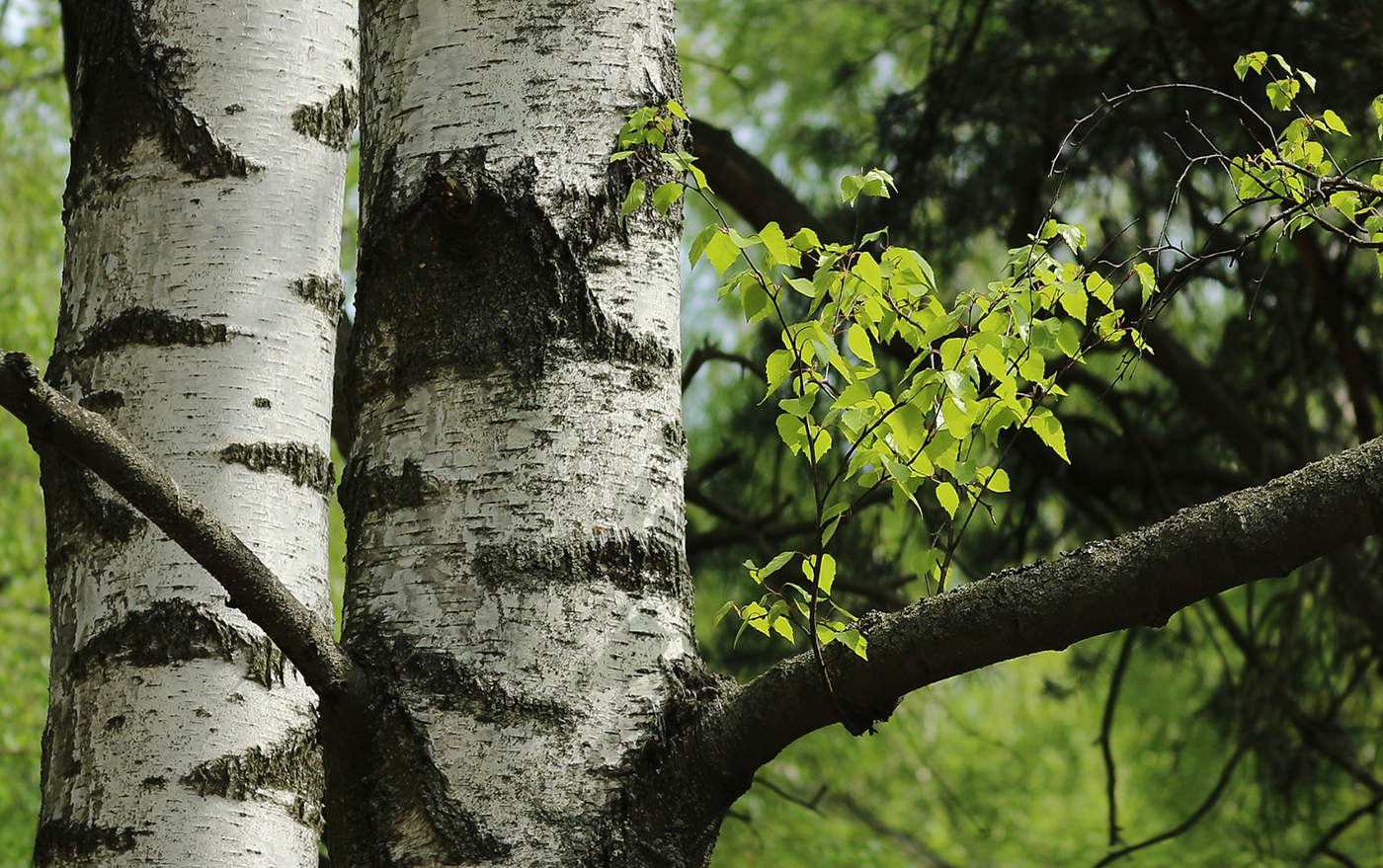 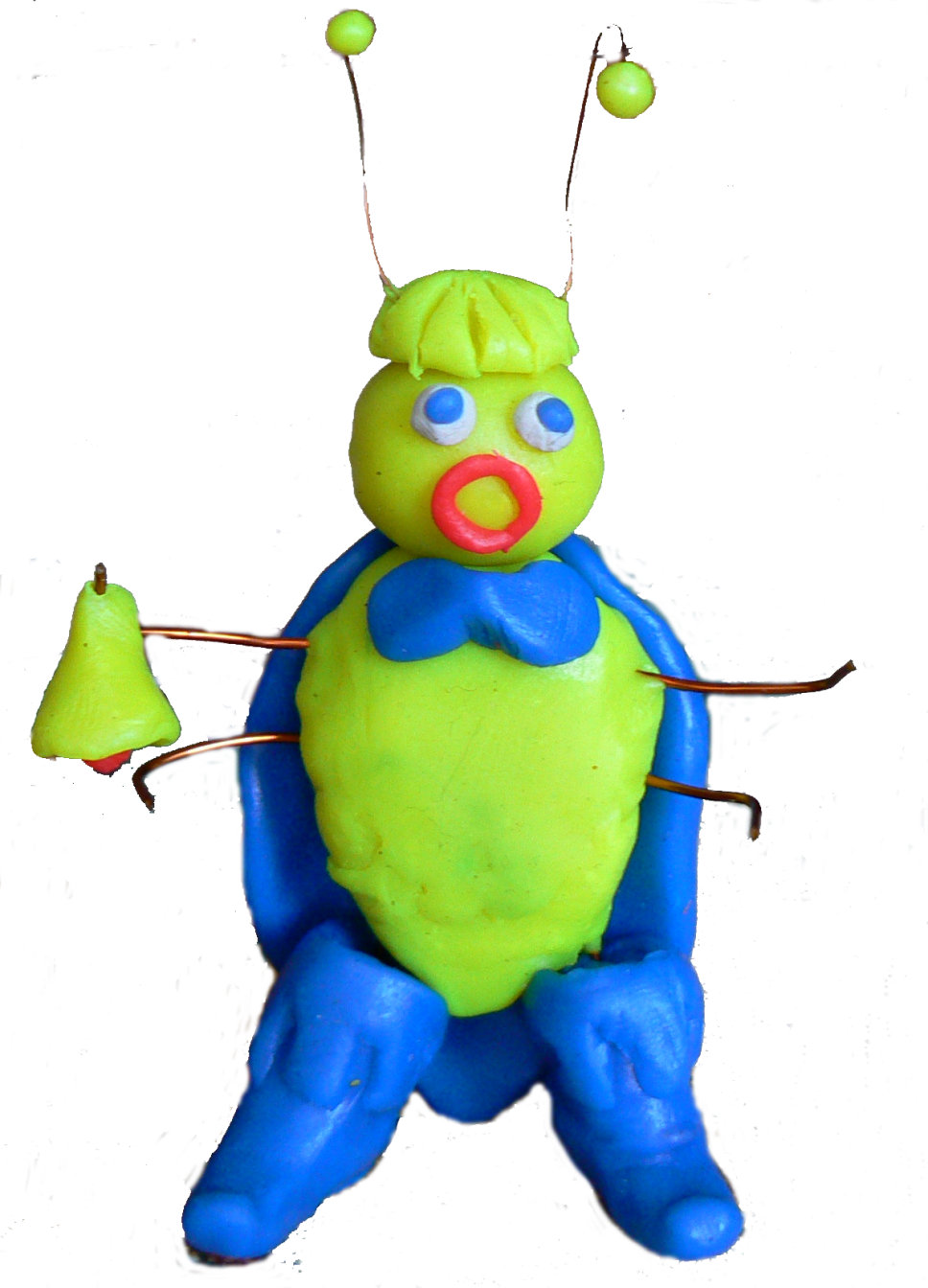 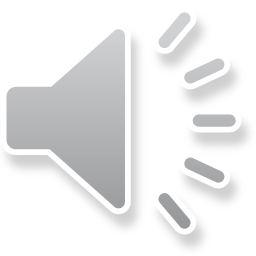 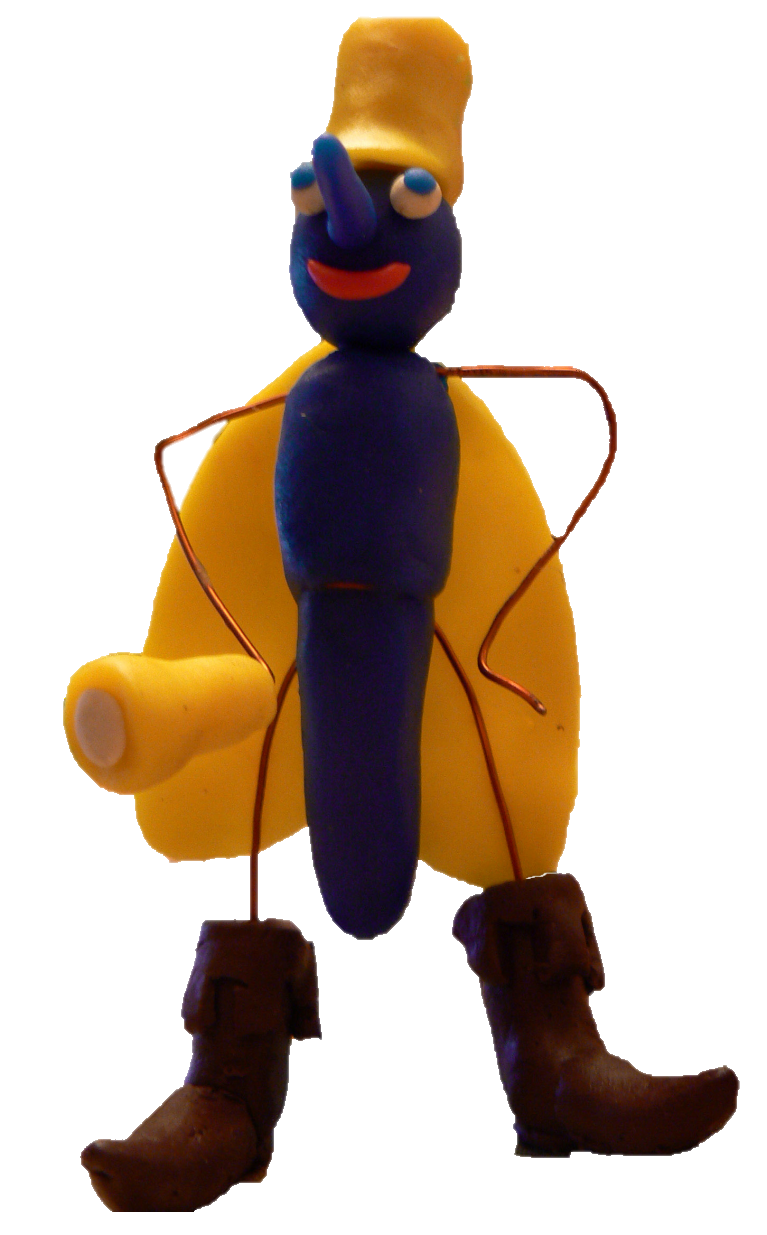 Сегодня мы будем учиться различать
Звуки  
[ж] - [з]
и буквы Ж и З.
На чистой странице в линию запиши дату. С левой стороны листа перерисуй простым карандашом портрет жука Жака и обведи синей ручкой букву «Ж», которую найдешь в его портрете!
С правой стороны листа простым карандашом перерисуй портрет комара Захара, найди в этом рисунке букву «З» и обведи её синей ручкой.
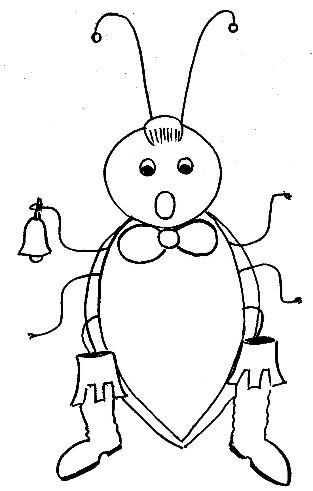 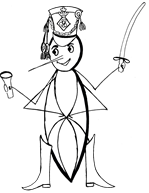 Сравни звуки [ж] – [з]. Чем они похожи и чем отличаются? Чтобы ответить на вопрос о различии звуков, надо их произнести, глядя в зеркало. 

Под картинками синей ручкой (почему?) запиши транскрипции любимых звуков этих героев и их характеристики с опорой таблицу.
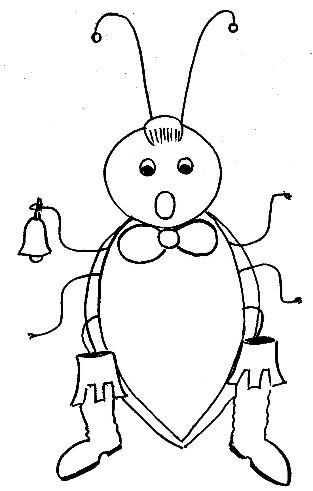 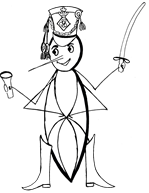 [ж]
[з]
ЗВУК
1 Гласный или согласный?
2 Твёрдый или мягкий?
Парный или непарный?
3 Звонкий или глухой?
Парный или непарный?
4 Губы
5 Язык
6 Воздушная струя
Щелкни мышью и проверь, правильно ли ты все сделал/а?
Проверь, правильно ли ты всё сделал/а?
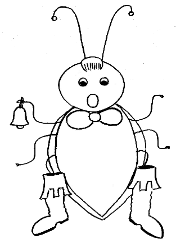 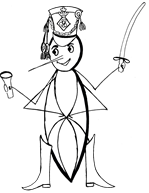 [ж]
согл.
тв. непарн.
глух. парн. [ш]
овалом
вверх 
тёплая 
длительная
[з]
согл.
тв. парн. [з’]
глух. парн. [с]
улыбкой
вниз
холодная 
длительная
губы
язык 
воздушная
струя
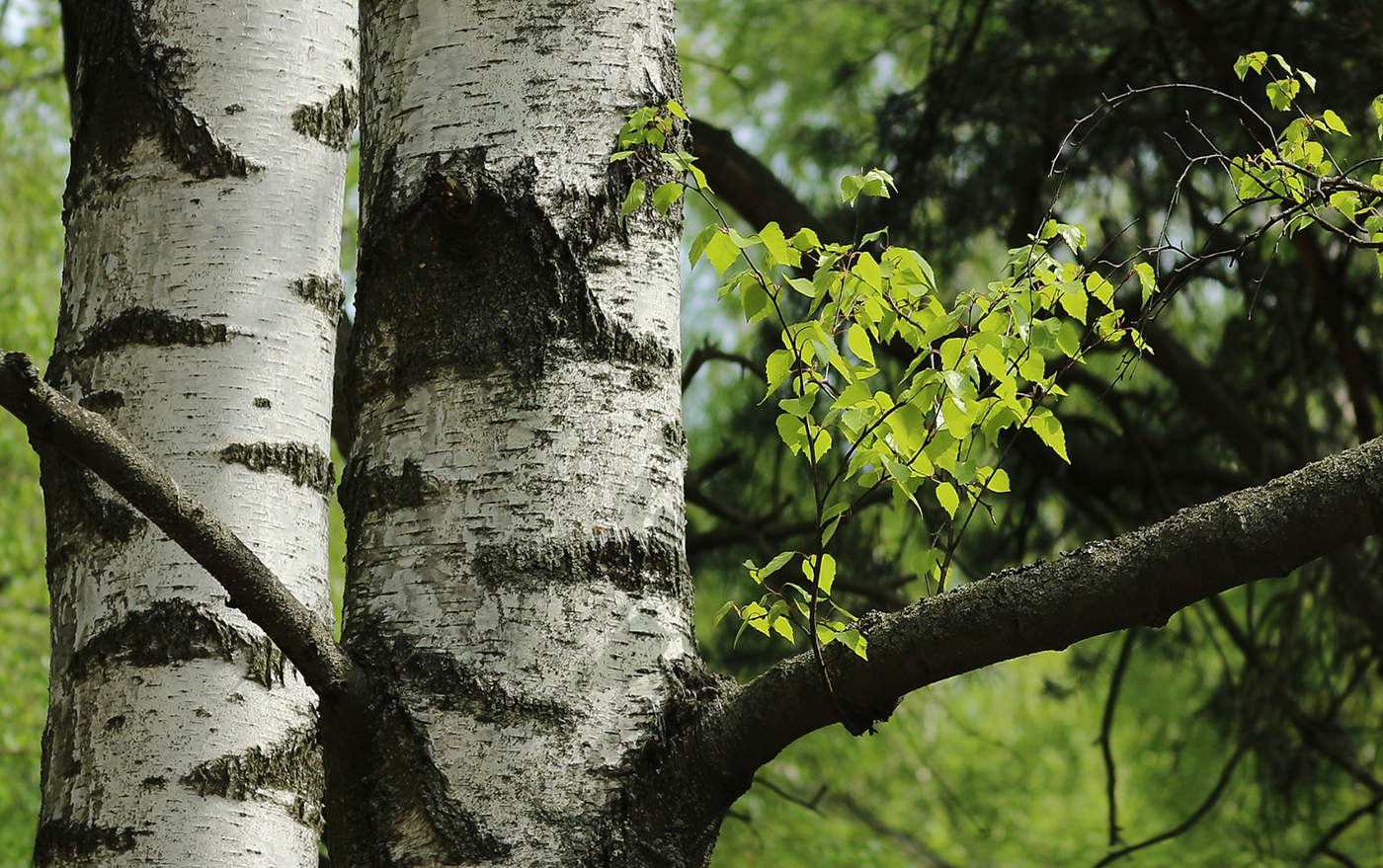 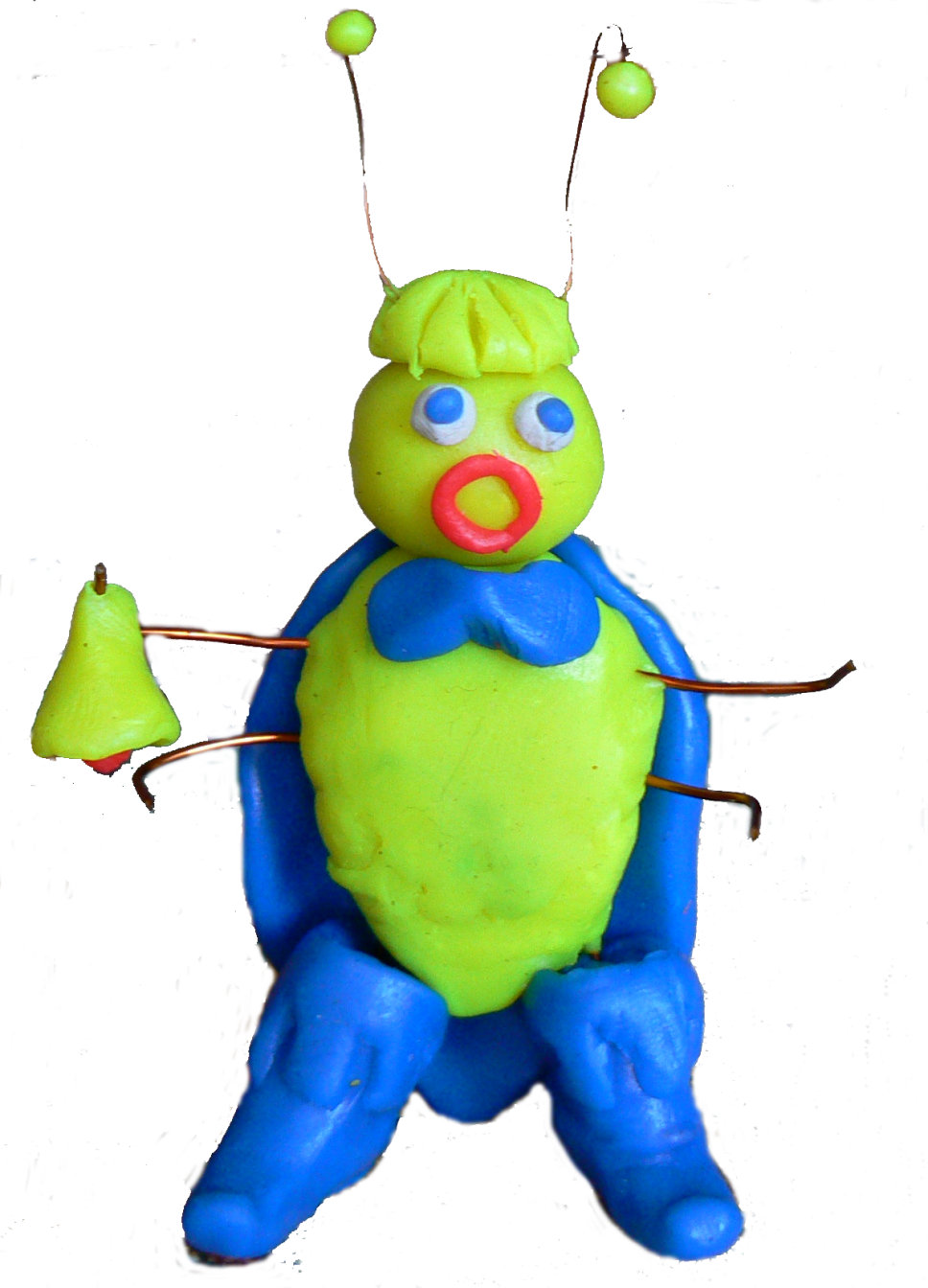 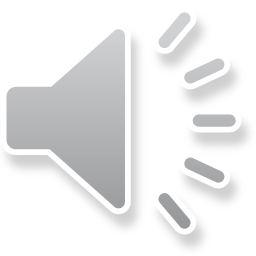 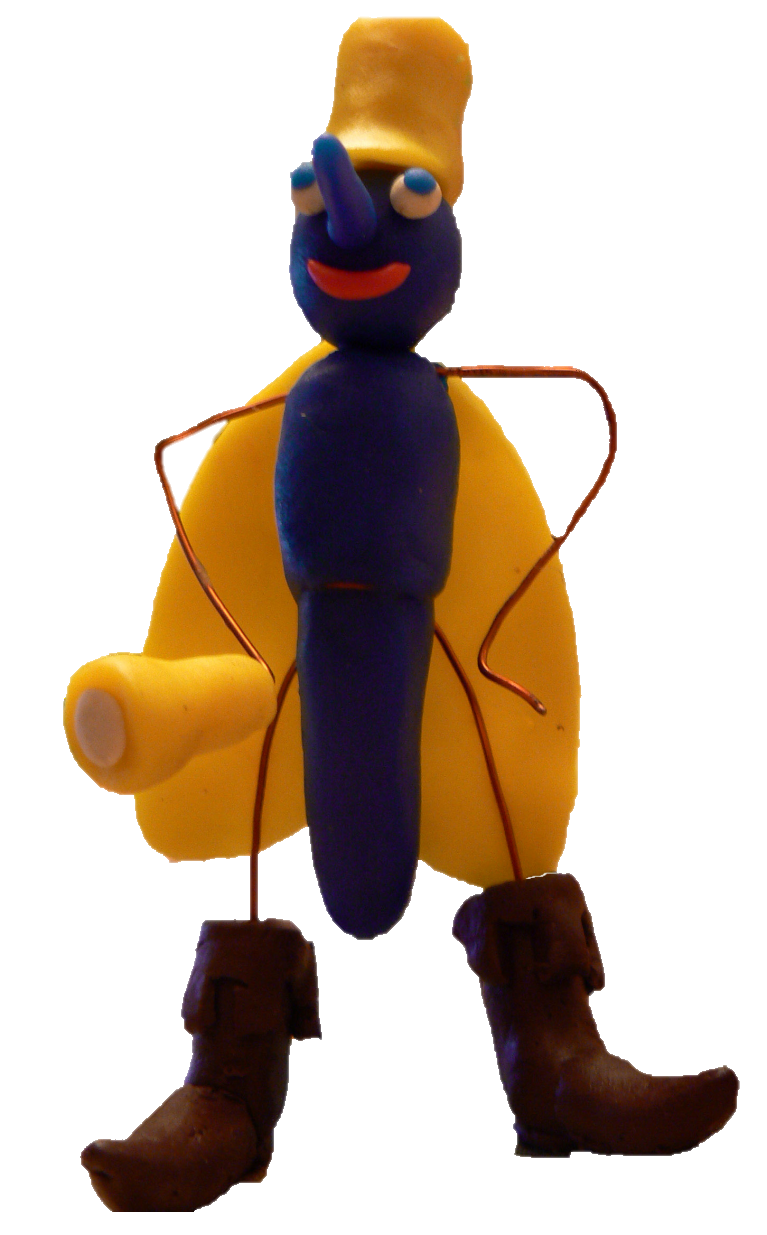 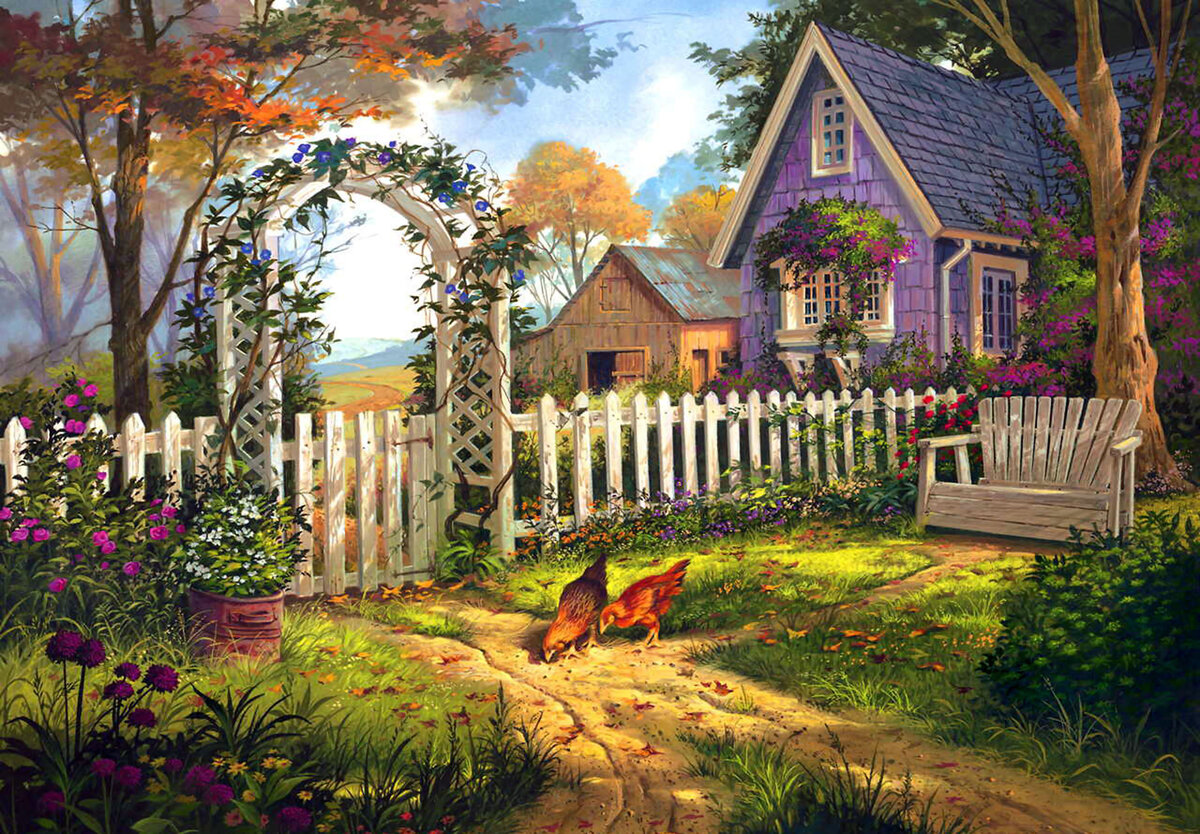 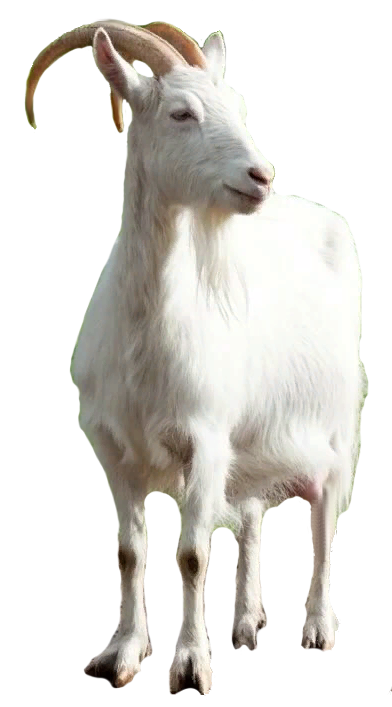 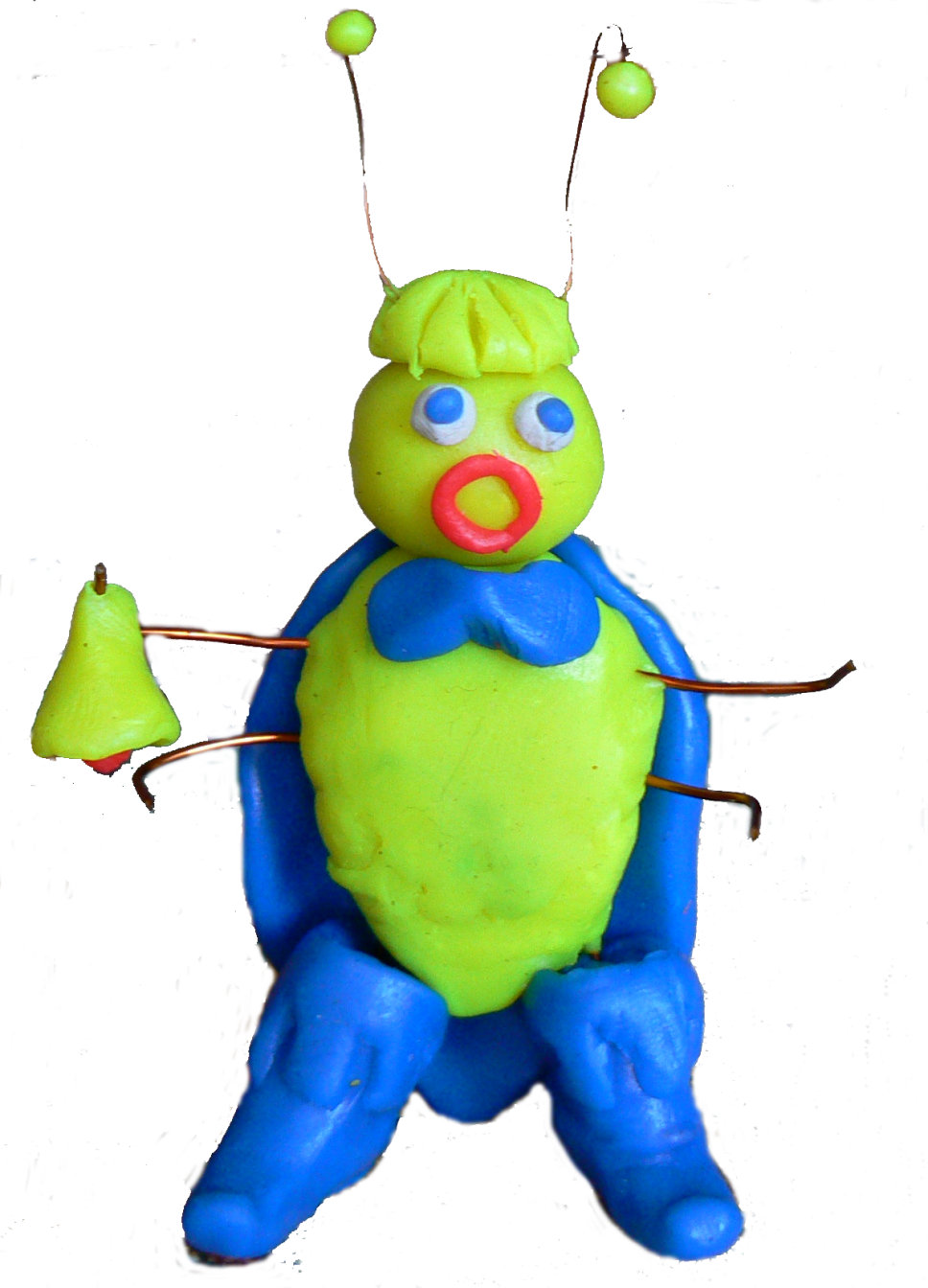 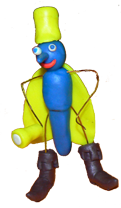 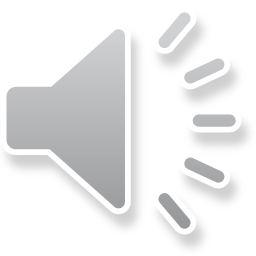 Читай слоги строками: сначала слог жука Жака, одновременно поднимая прямые руки вверх, показывая как высоко жук летает, и, припоминая, что на звук [ж] язык поднимается вверх. Затем читай слог комара Захара, одновременно опуская руки вниз и, показывая, что комар летает низко, припоминая, что на звук [з] язык прячется за нижними зубами. Тебе помогут стрелочки. 
Потом щёлкай мышью!
А теперь наоборот: читай слог Захара, и сразу же слог Жака, сопровождая соответствующими движениями рук. 
Затем щелкни мышью!
А сейчас читай строки из 4-х слогов!
жа
жо
жу
жи
же
за
зо
зу
зы
зэ
зо
зу
зы
зэ
за
жо
жу
жи
же
жа
Прочитай слоги правильно! 
Сначала по столбикам. 
Щёлкни мышью.
А теперь по строкам.
зва
збо
згу
зды
змэ
жва
жбо
жгу
жды
жмэ
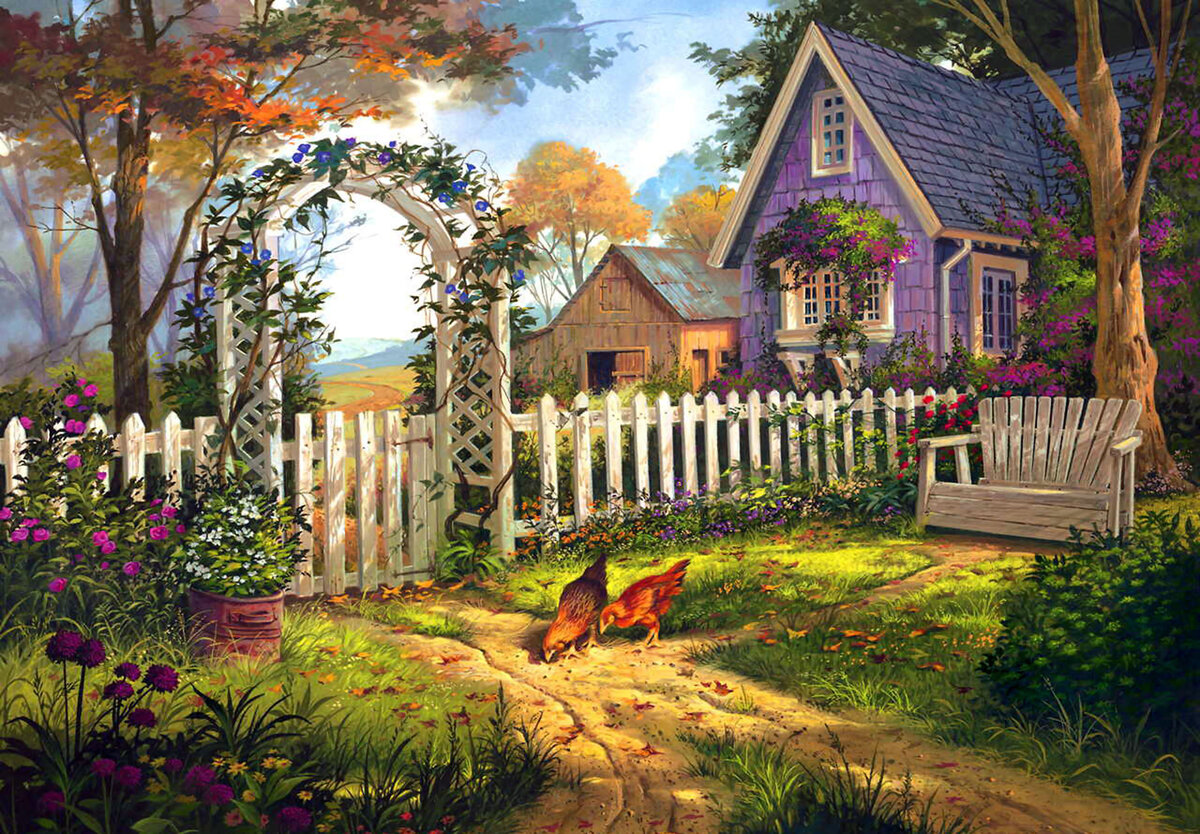 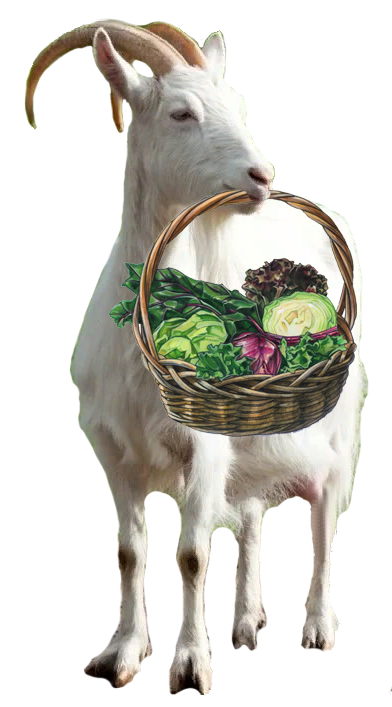 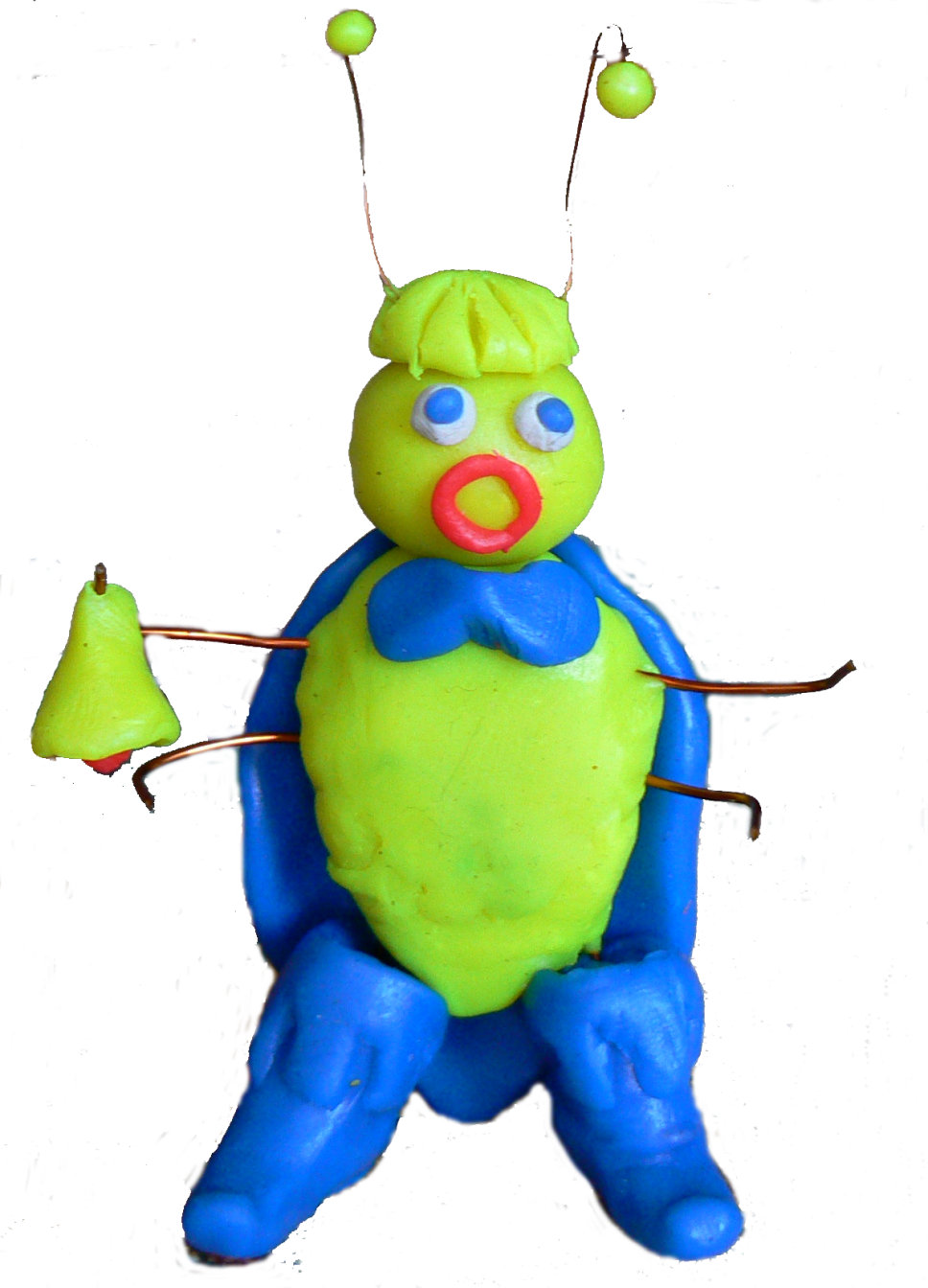 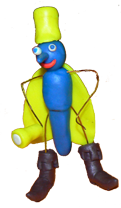 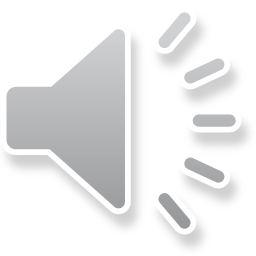 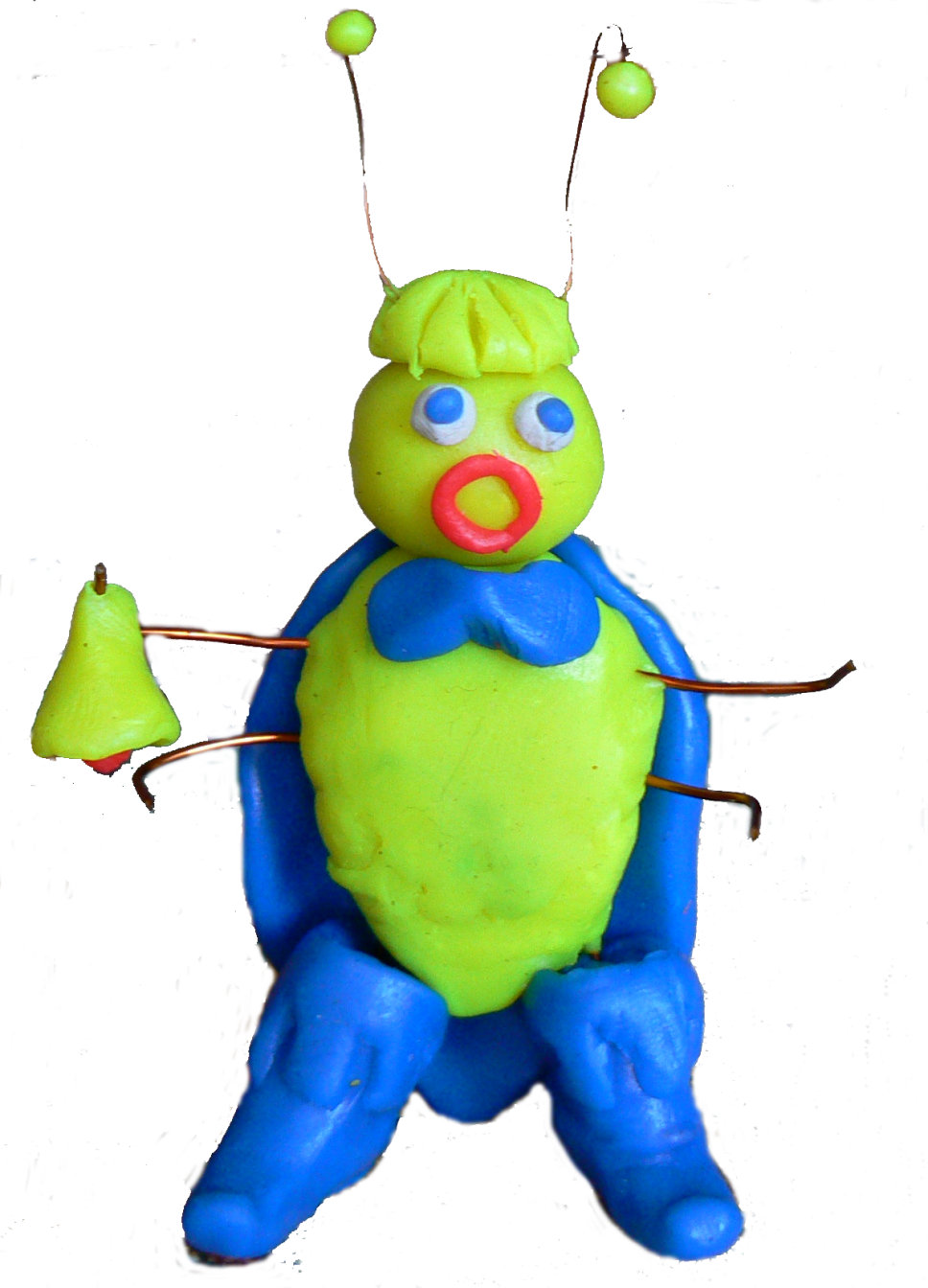 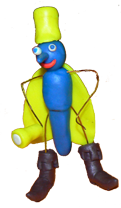 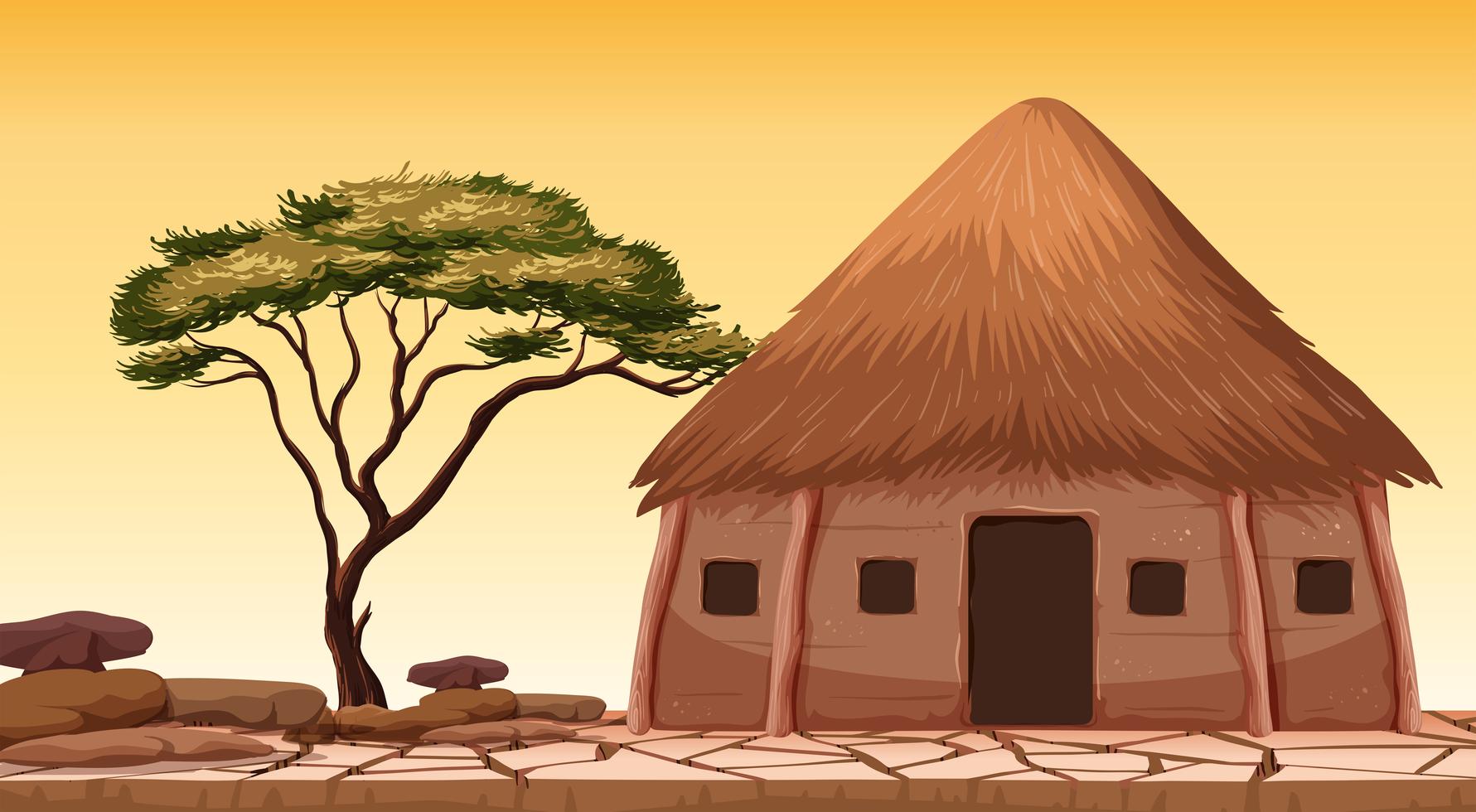 Игра  «Перевёртыши».
Надо менять звук [ж] на [з], а [з] на [ж] в  слогах и словах.
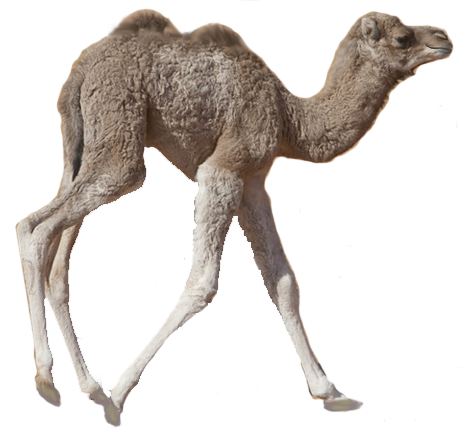 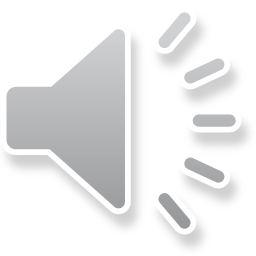 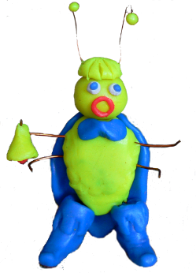 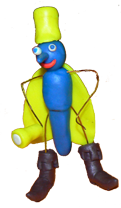 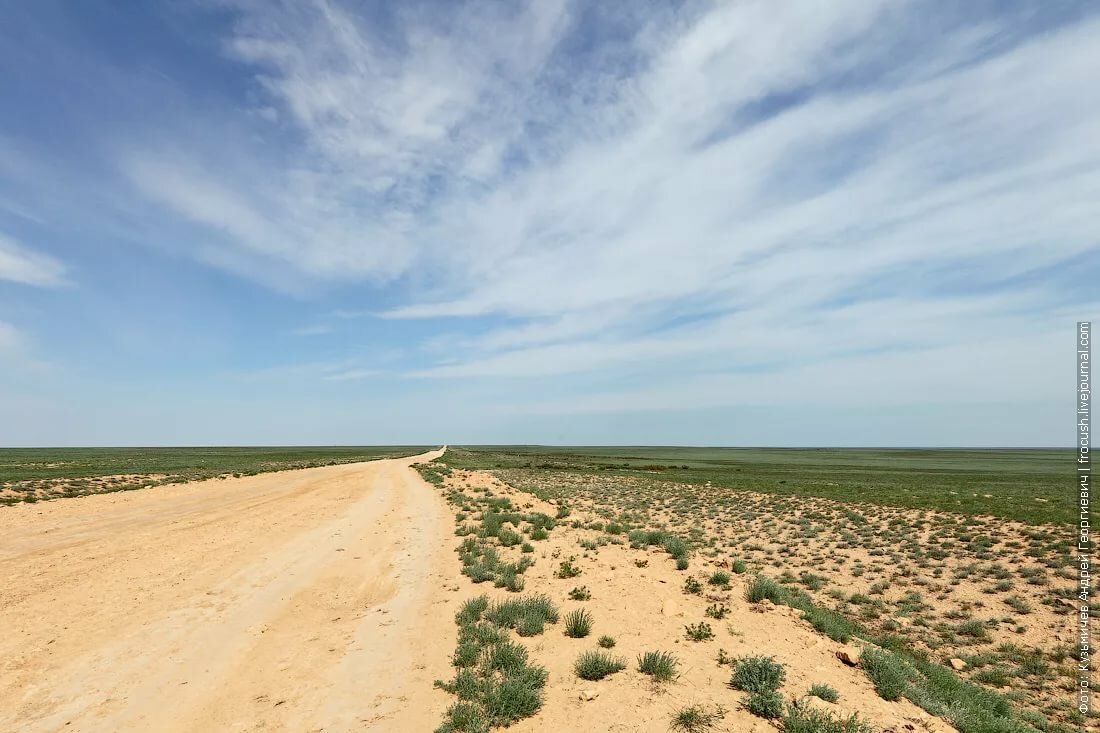 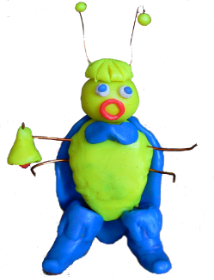 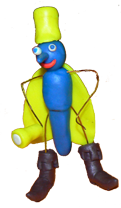 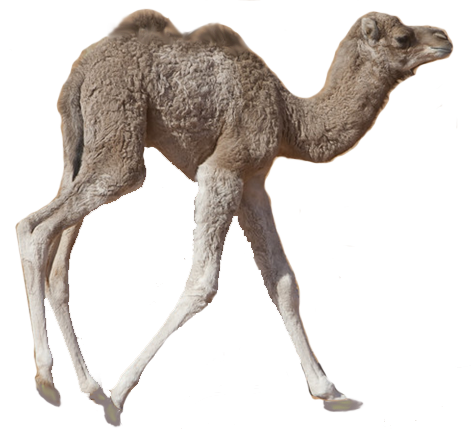 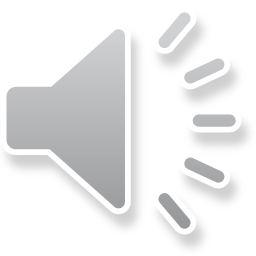 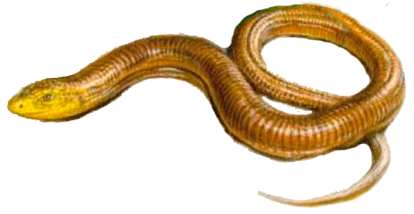 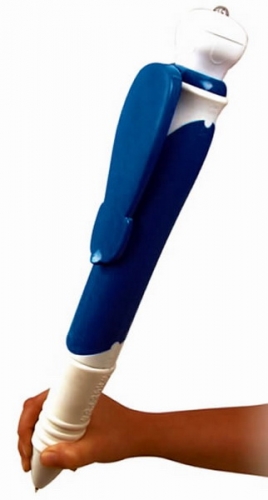 Задание от желтопузика 
«Послушай – запиши!»
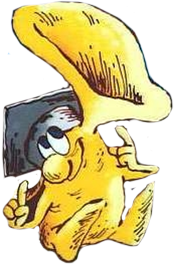 Послушай слоги и запиши их двумя цветами. 
Какими? 
Проверь свой ответ – щёлкни мышкой.
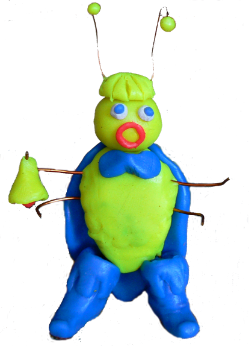 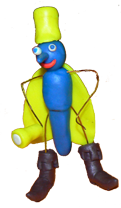 Правильно, синей ручкой пиши буквы, обозначающие твёрдые согласные, а красной – буквы, обозначающие гласные.

    Над буквой «ж» красной ручкой рисуй овал (форма губ на звук [ж]), а над буквой «з»– улыбку! 

    Итак, щёлкай мышью, слушай и записывай каждую цепочку слогов на новой строке!
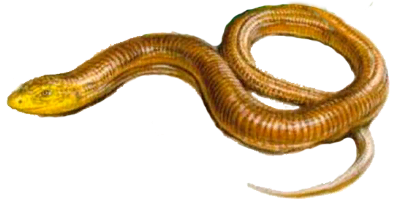 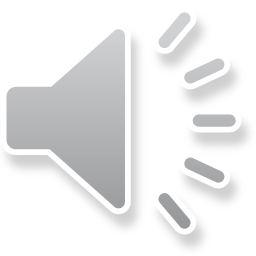 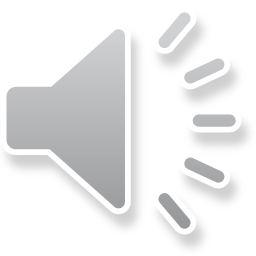 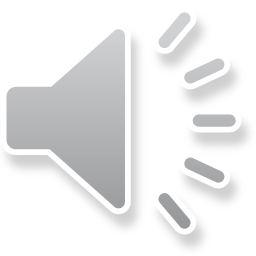 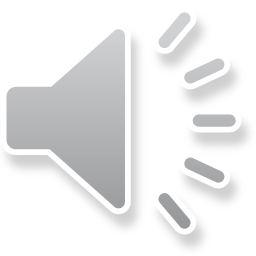 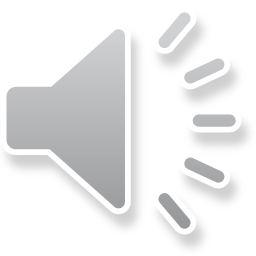 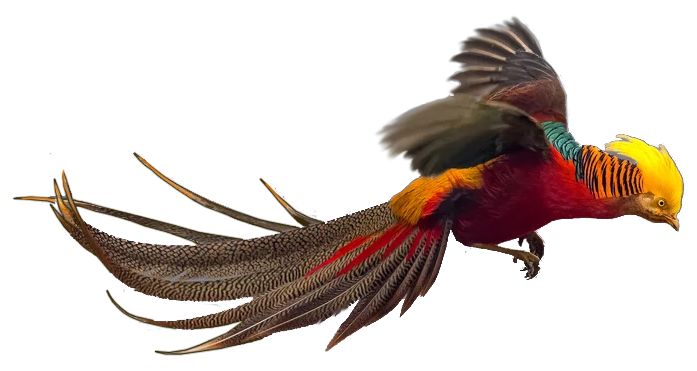 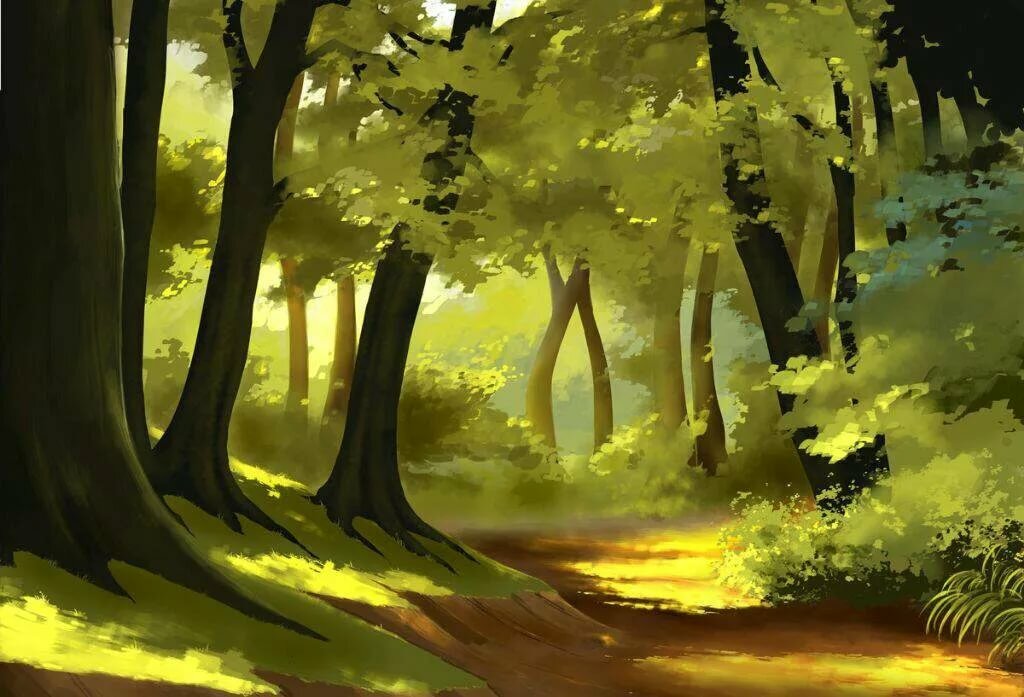 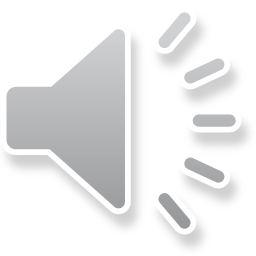 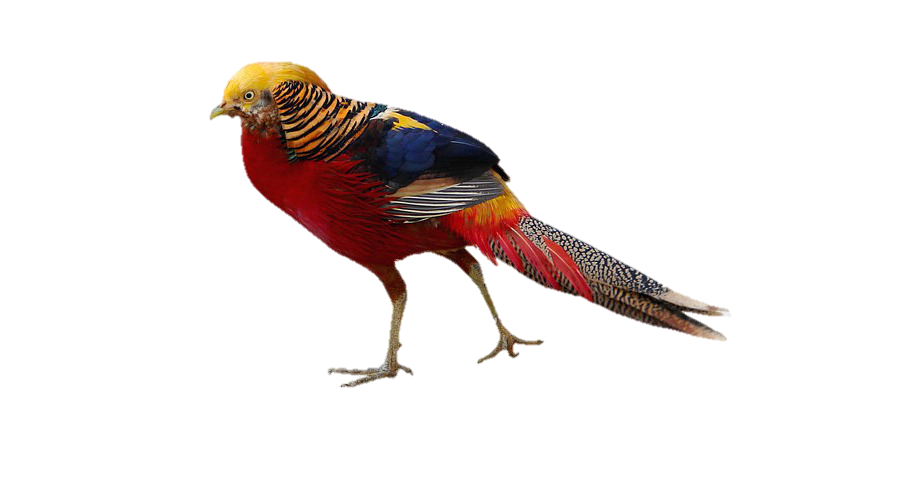 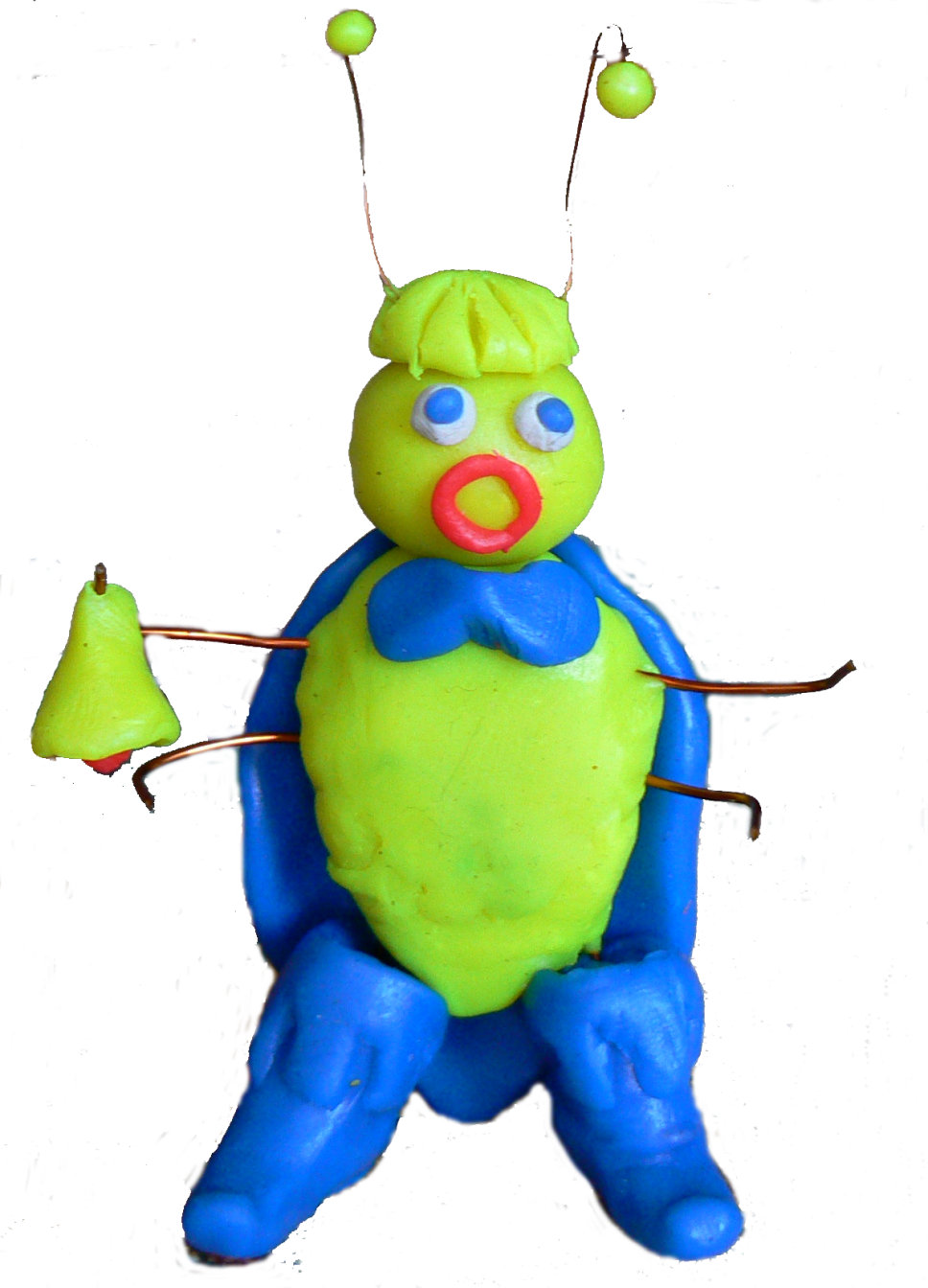 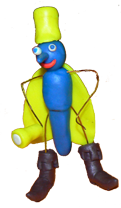 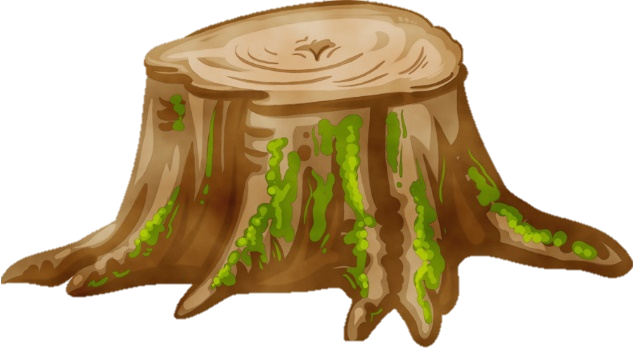 Задание от золотого фазана“Будь внимательным!”
Встань ровно, руки на пояс и маршируй, высоко поднимая колени. Старайся маршировать медленно, в одинаковом ритме. Закрой глаза, открой рот и выполняй языком упражнение «Часики» (дотрагивайся то до левого уголка рта, то до правого).        
  Слушай названия животных, которые говорит золотой фазан. Если услышишь звук [ж] – поднимай прямые руки вверх,(почему?), а если услышишь звук [з] – опускай руки вниз (почему?)! 
  Нажми на значок,              слушай и показывай!
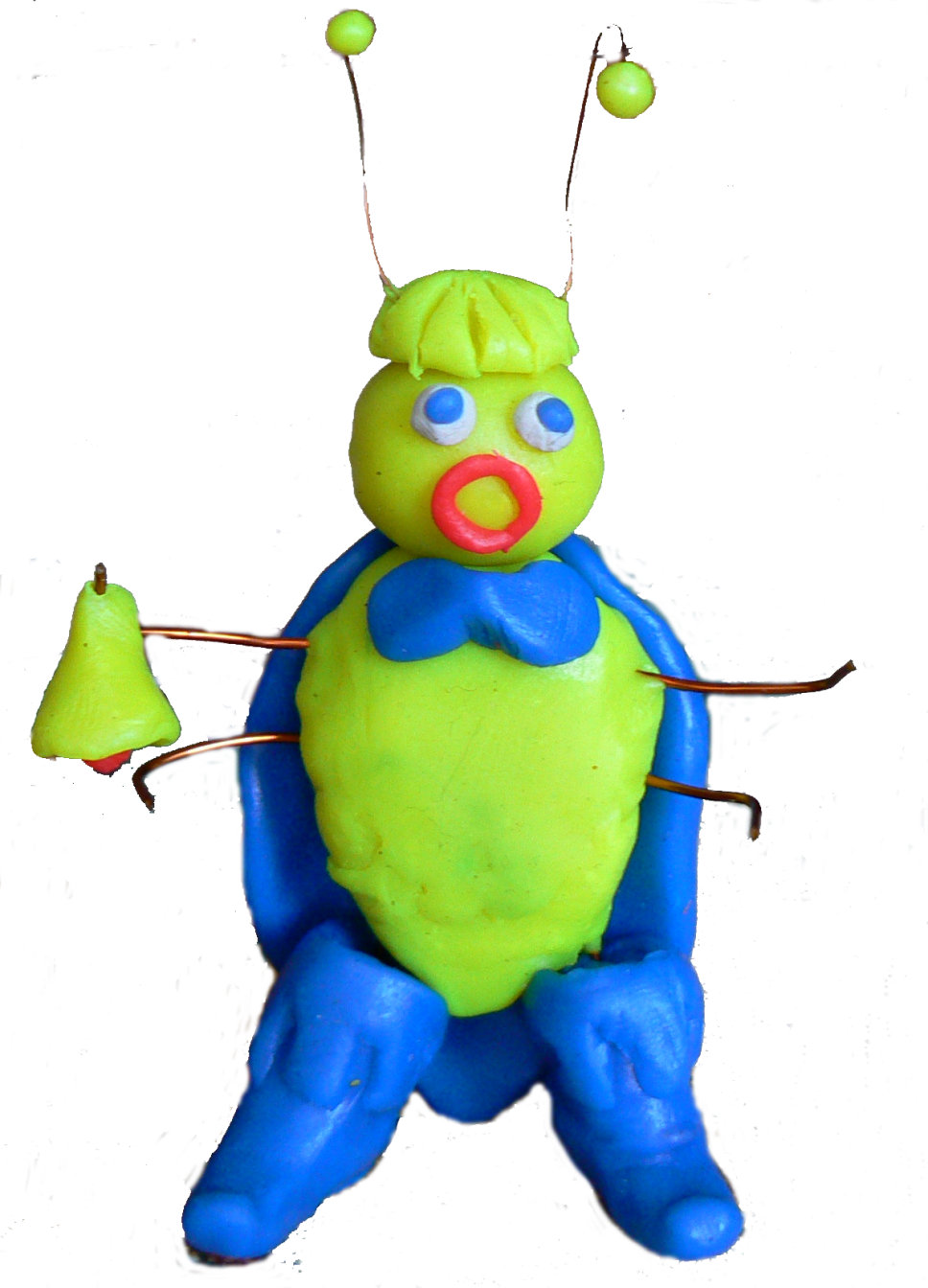 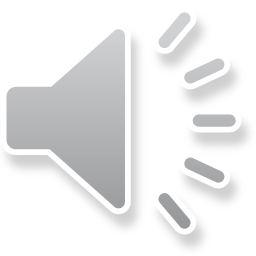 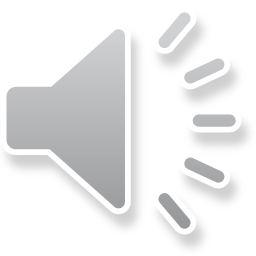 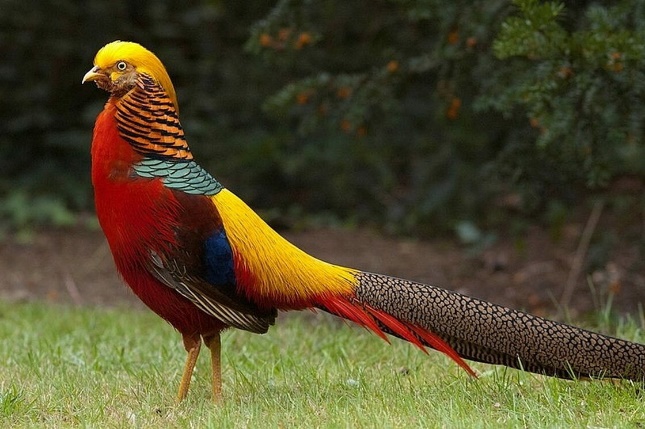 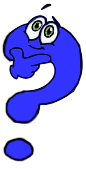 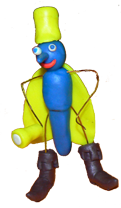 Если много ошибок на определение звуков, выполняйте это упражнение 2 раза в день несколько дней подряд!
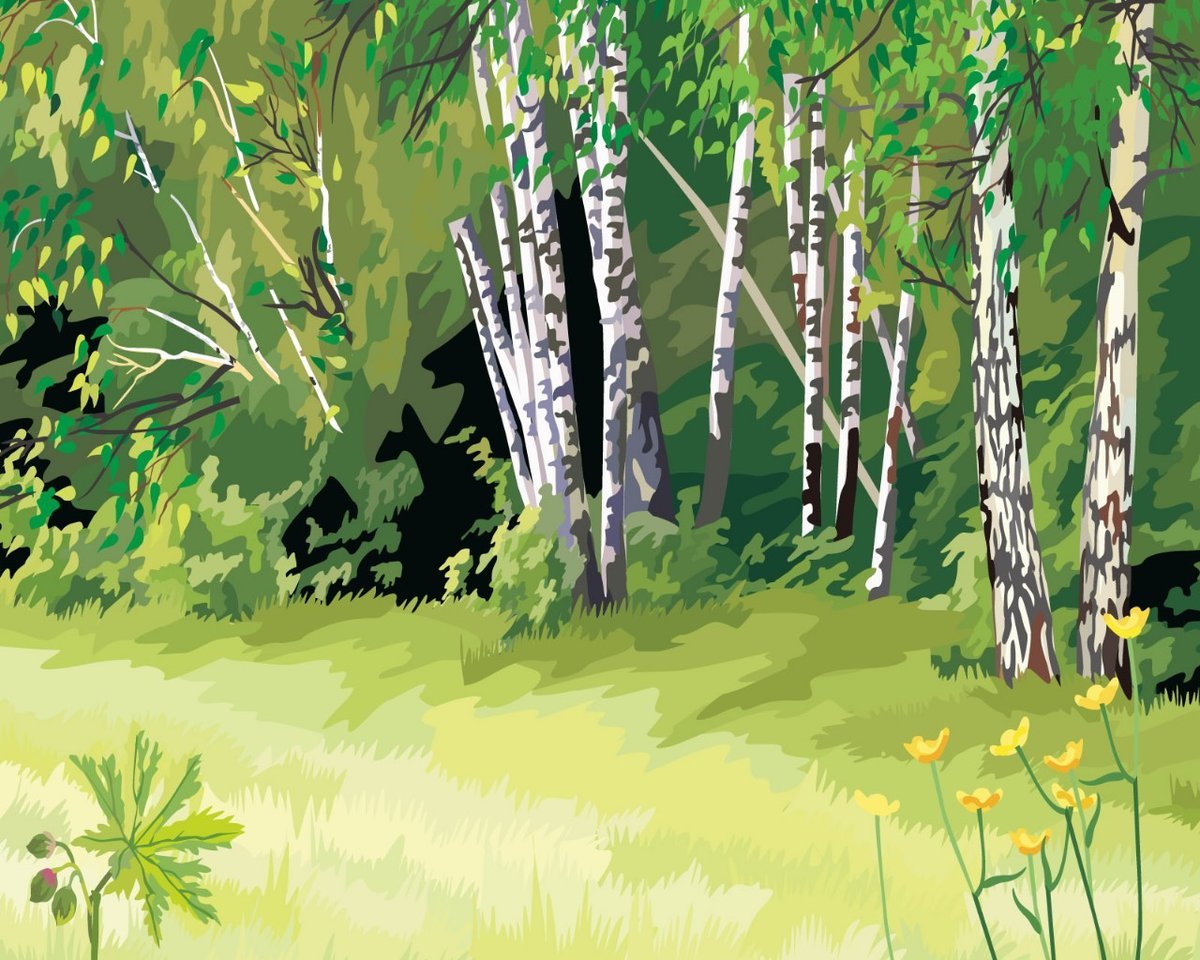 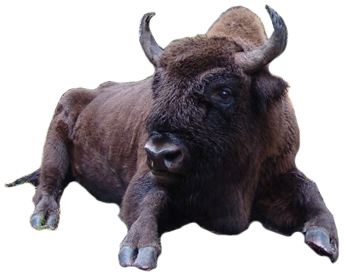 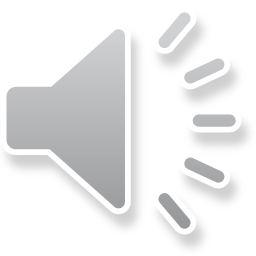 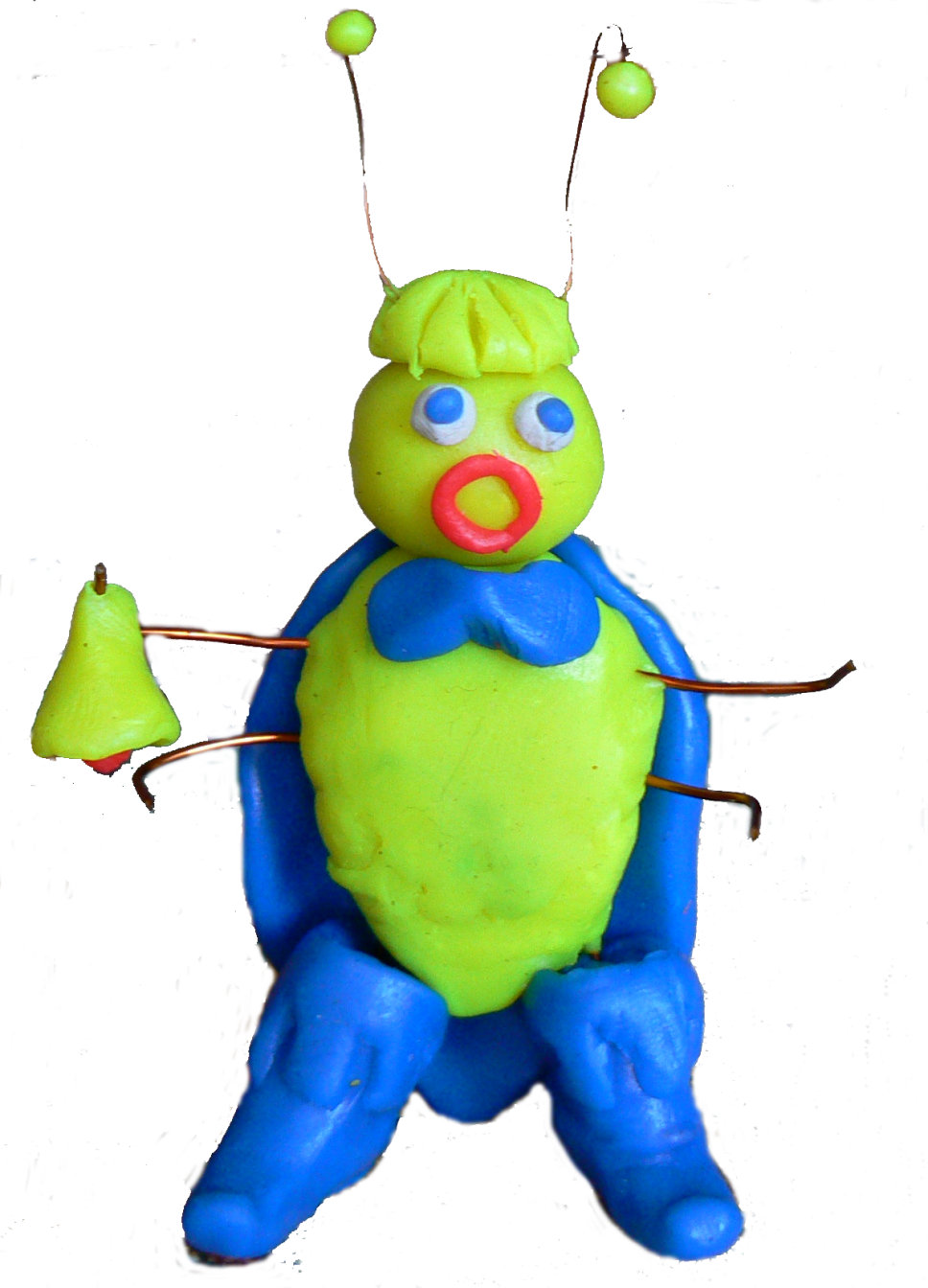 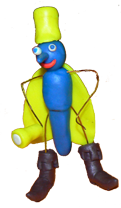 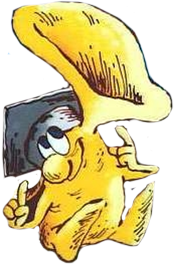 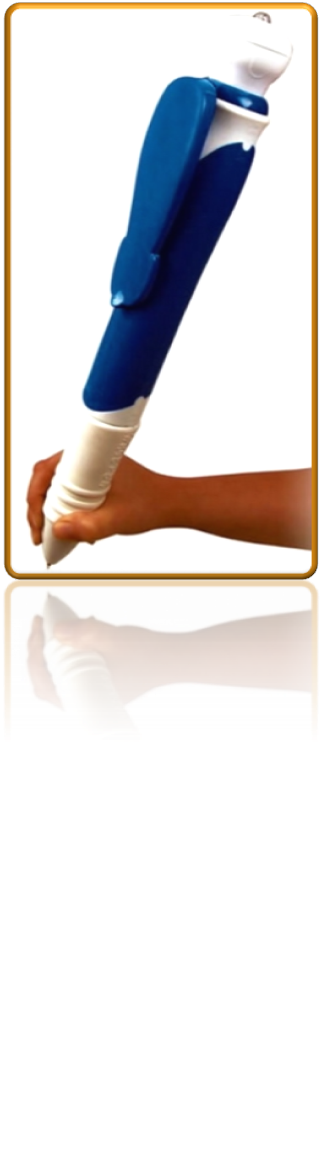 Задание от зубра “Найди место звука!”
Слушай слова, определяй какой звук, [з] или [ж], есть в каждом слове и место на котором он находится (считай звуки по пальцам или по линейке). 
  Запиши на новой строке транскрипции найденных звуков, а цифрой обозначьте их место в слове. 
  Каким цветом будешь писать? Почему?
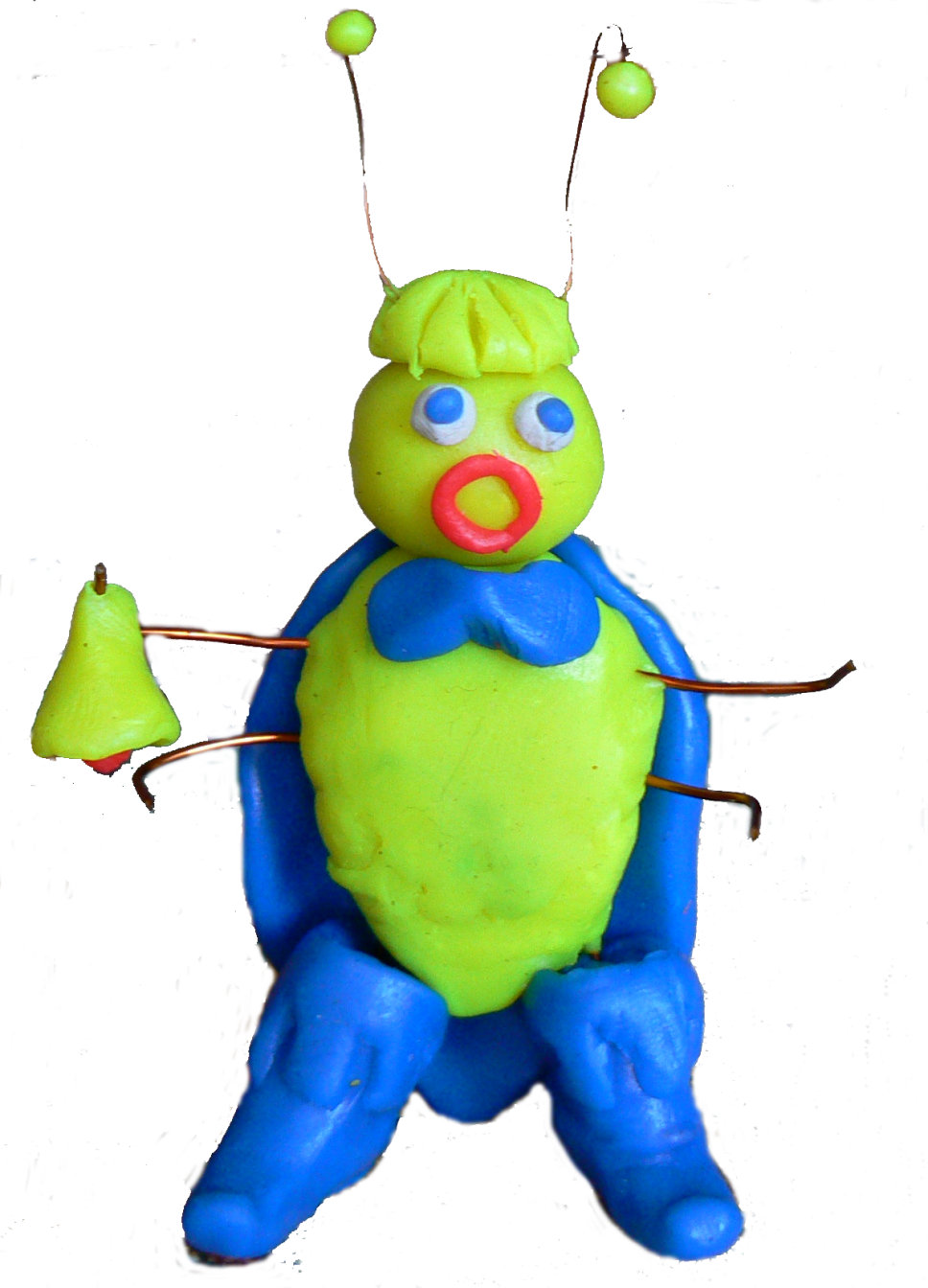 Итак, щёлкай мышью, слушай слова, определяй звуки, записывай их транскрипции и цифрой обозначай их место!
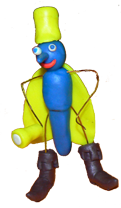 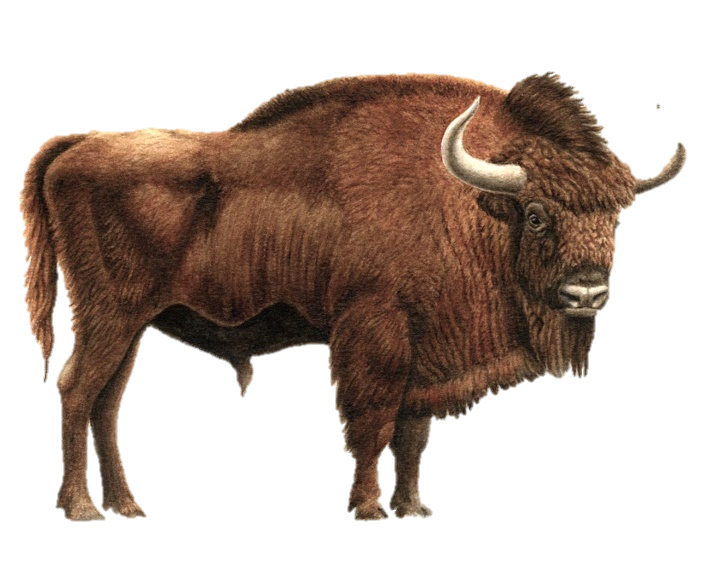 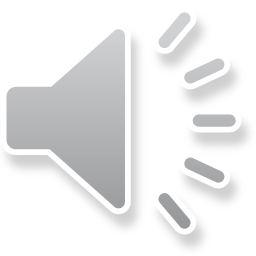 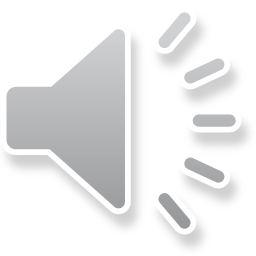 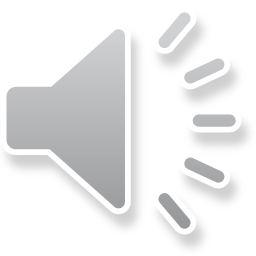 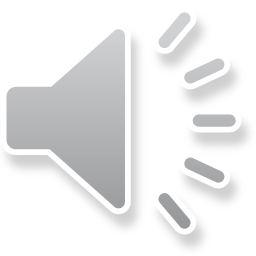 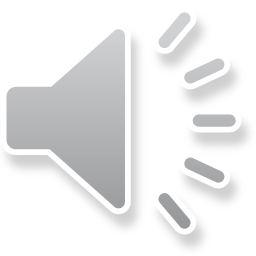 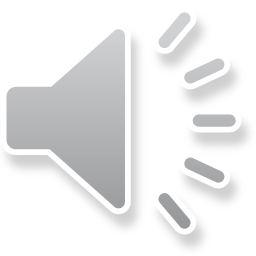 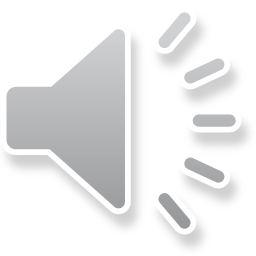 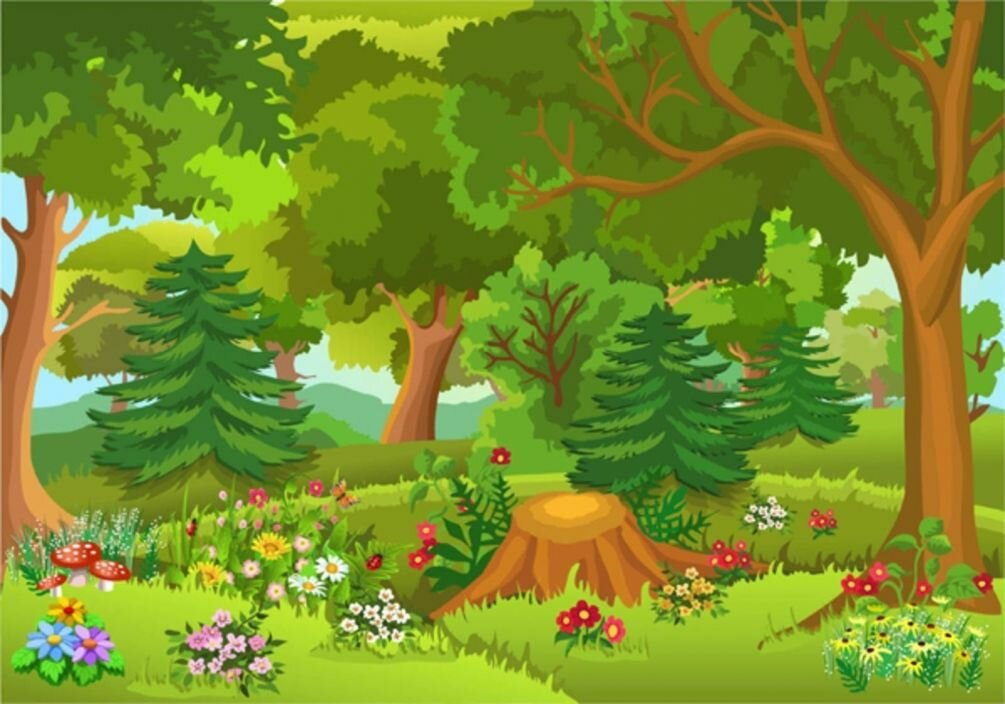 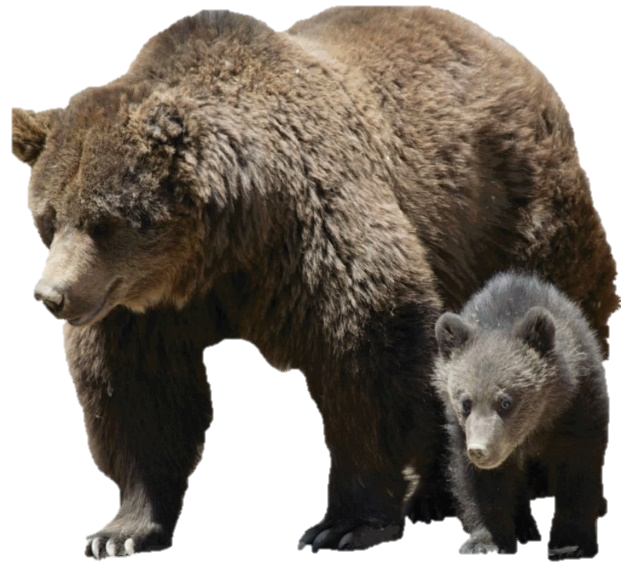 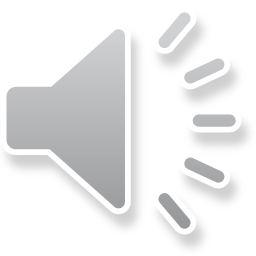 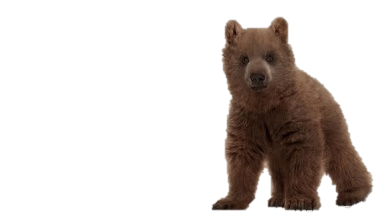 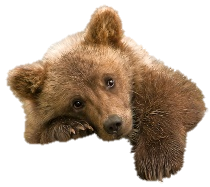 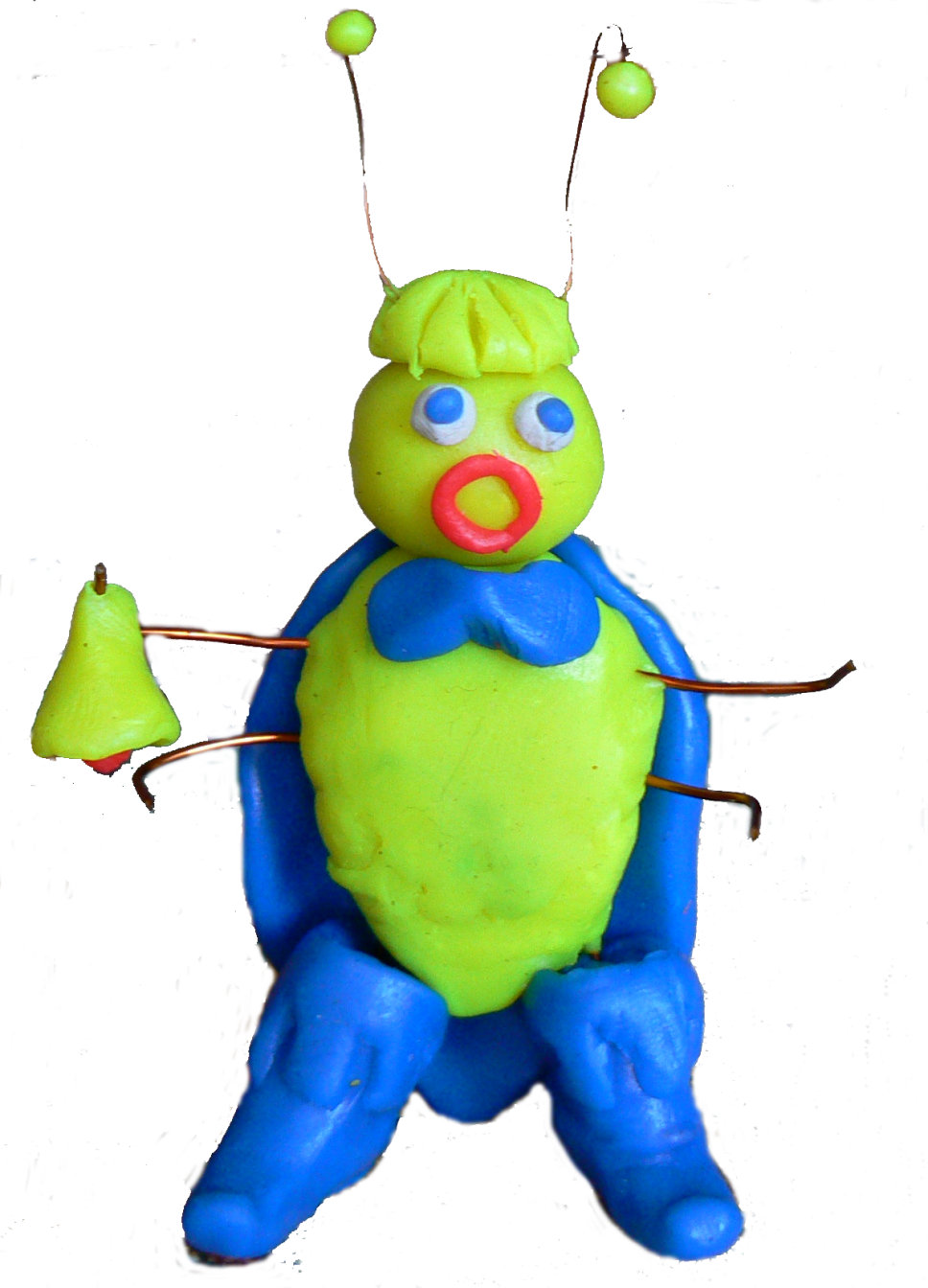 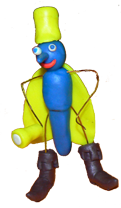 Игра от первого медвежонка“Тише - громче!”
Проговори скороговорку с разной силой голоса: 
сначала тихо, 
    затем обычно, 
         а потом шёпотом и, 
                наконец, громко.
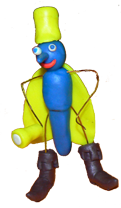 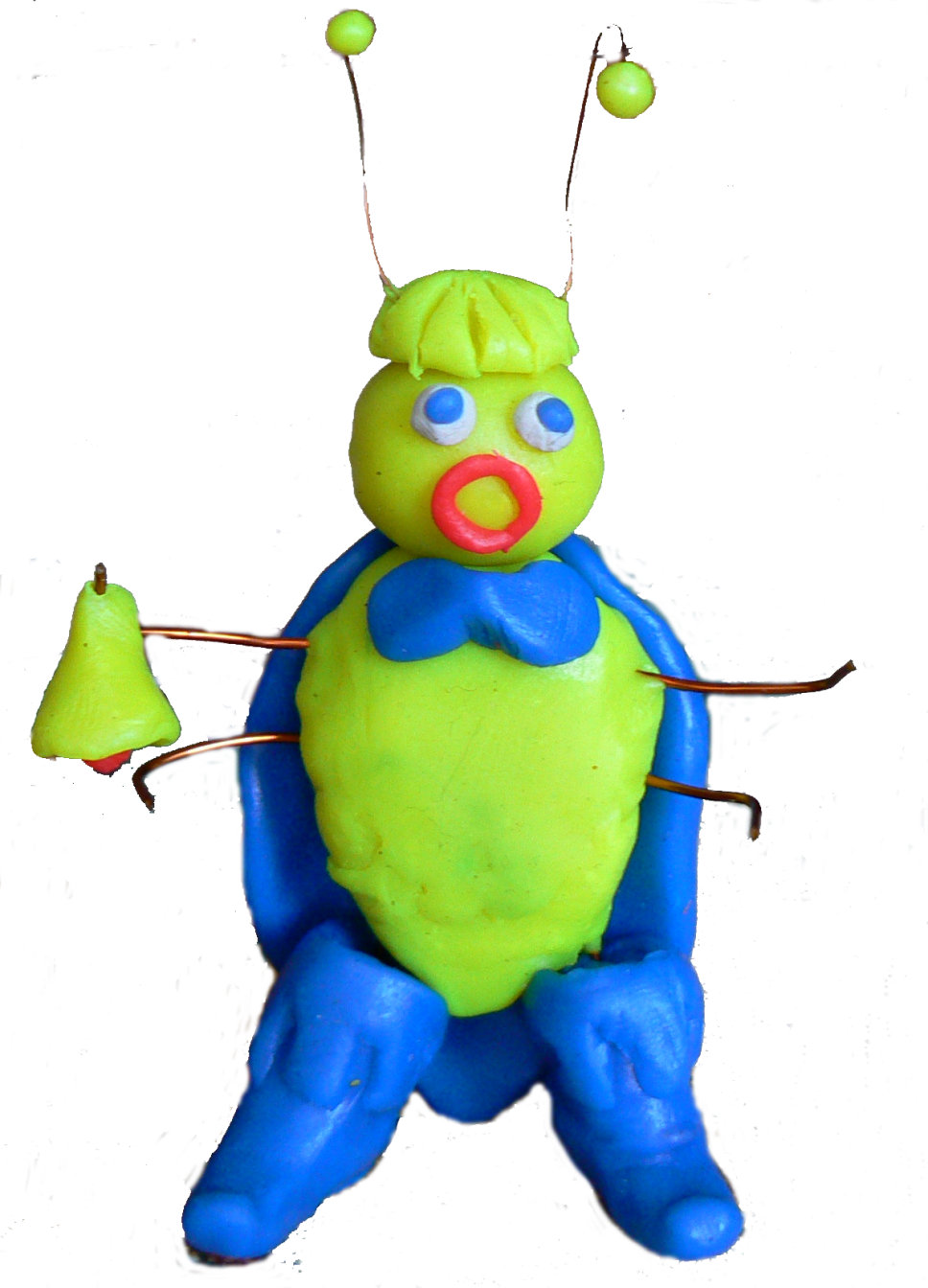 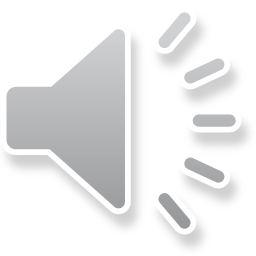 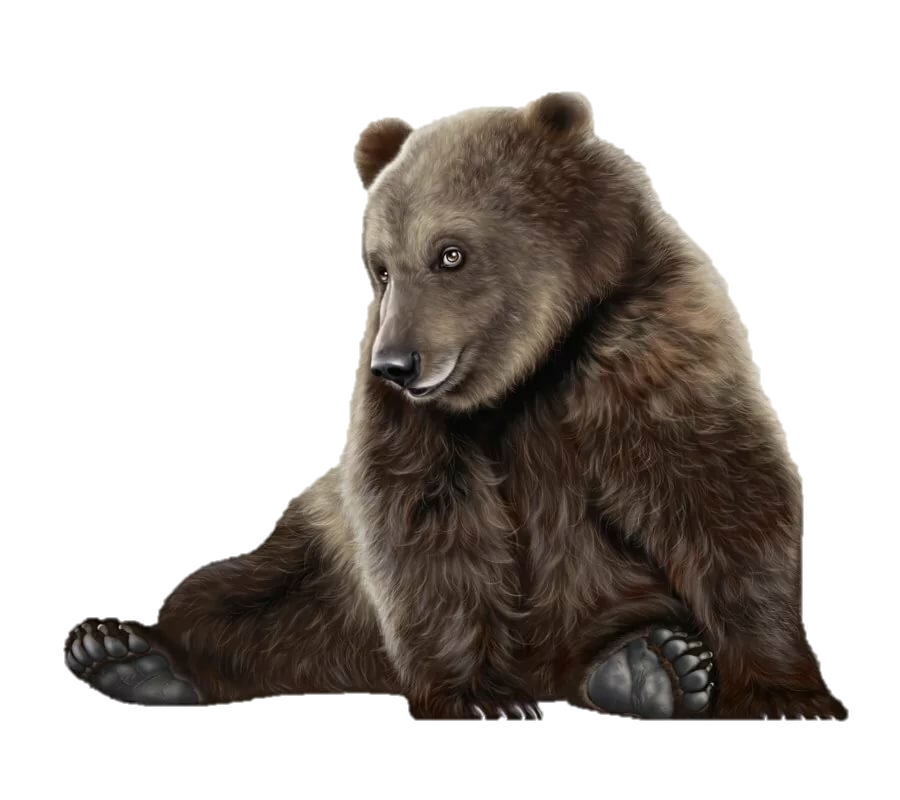 Золотистый как из бронзы,
Жук кружится возле розы            
И жужжит: «Жу – жу! Жу – жу!
Очень с розами дружу!»
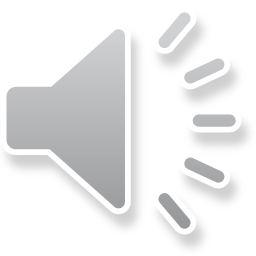 Назови по памяти из этой скороговорки сначала 
слова со звуком [з], а потом слова со звуком [ж].
Игра от второго медвежонка“Попробуй повтори!”
Проговаривай часть скороговорки с вопросительной интонацией,  выделяя голосом подчёркнутое слово и отвечай на каждый вопрос.
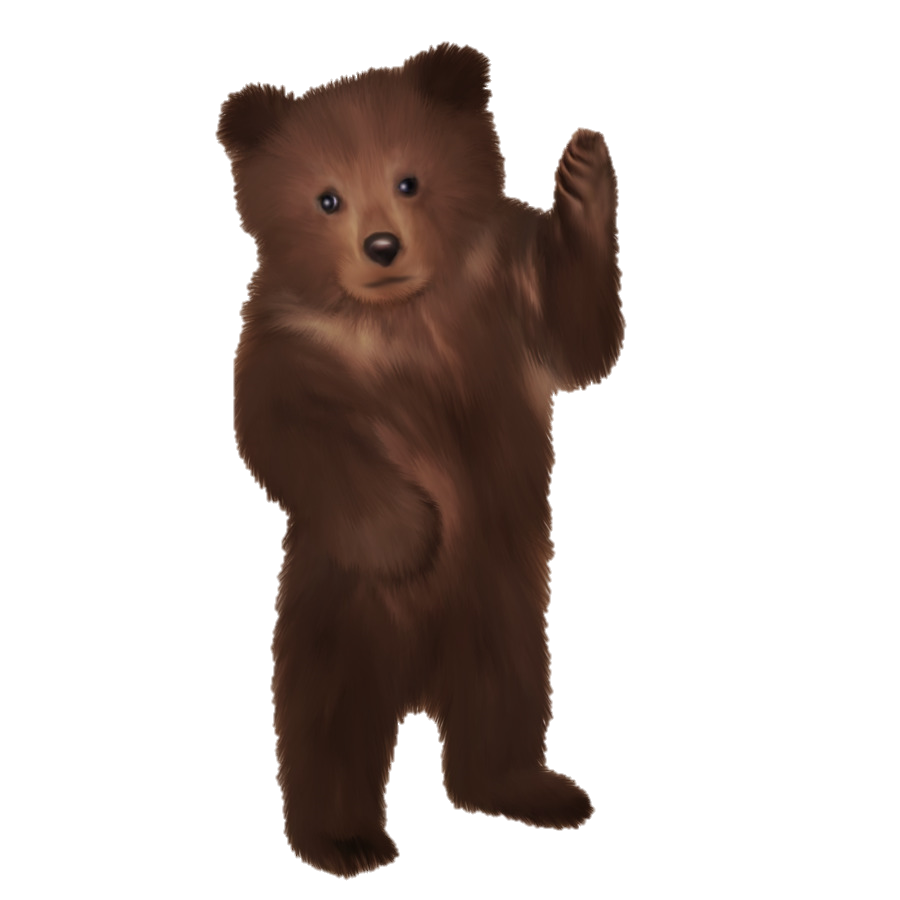 Жук кружится возле розы?
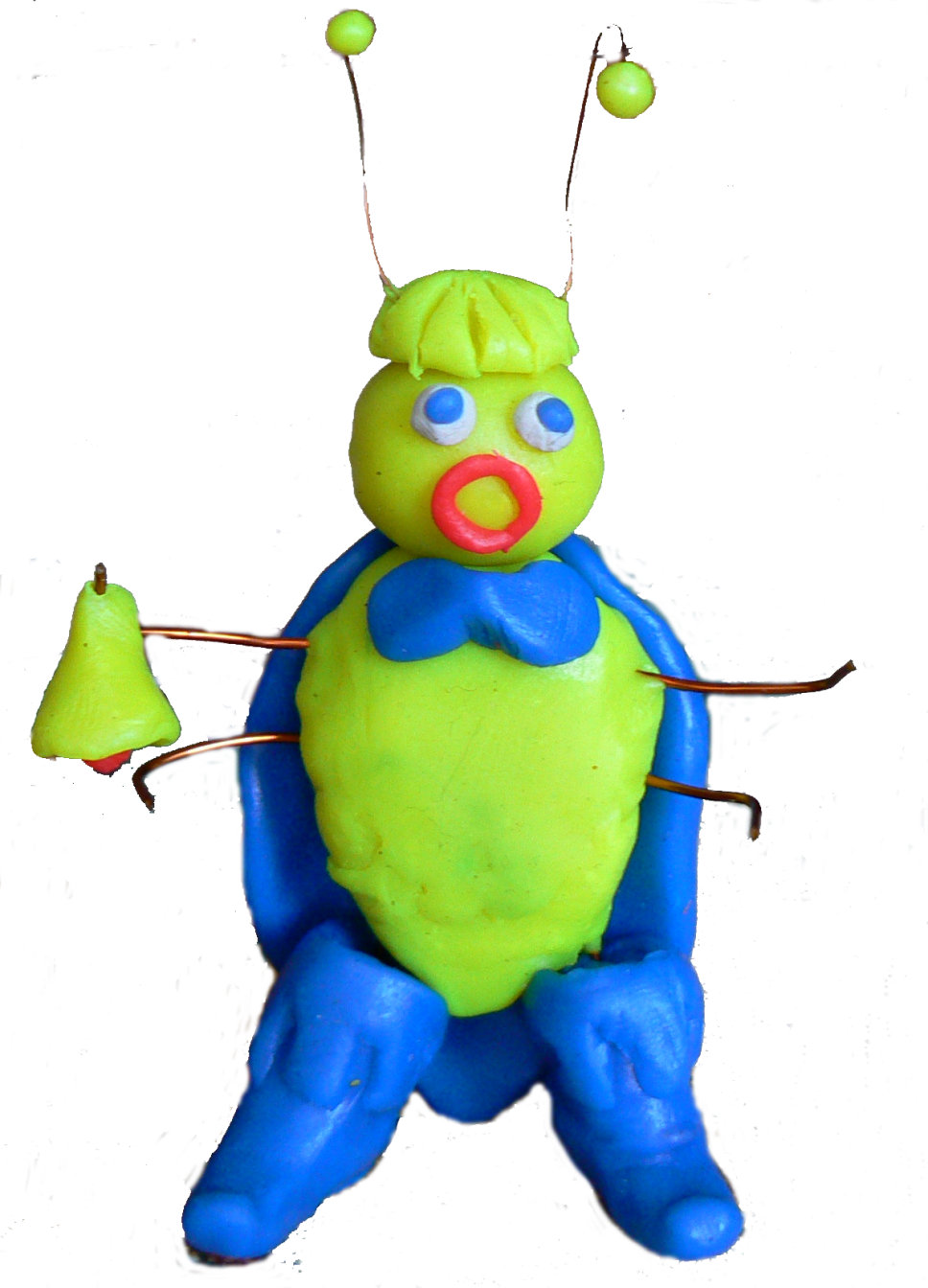 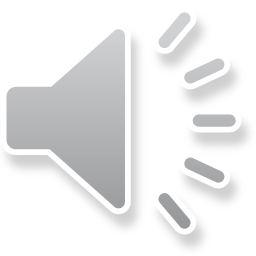 Жук кружится возле розы?
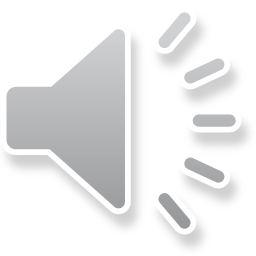 Жук кружится возле розы?
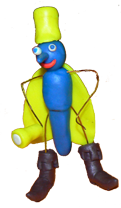 Жук кружится возле розы?
Одинаковые ли ответы получились? Почему?
Игра от третьего медвежонка “Выше – ниже + ладушки!”
А теперь проговори скороговорку с разной высотой голоса: 
сначала низко как папа медведь, 
затем средне как мама медведица,
а потом высоким голосом как медвежонок.
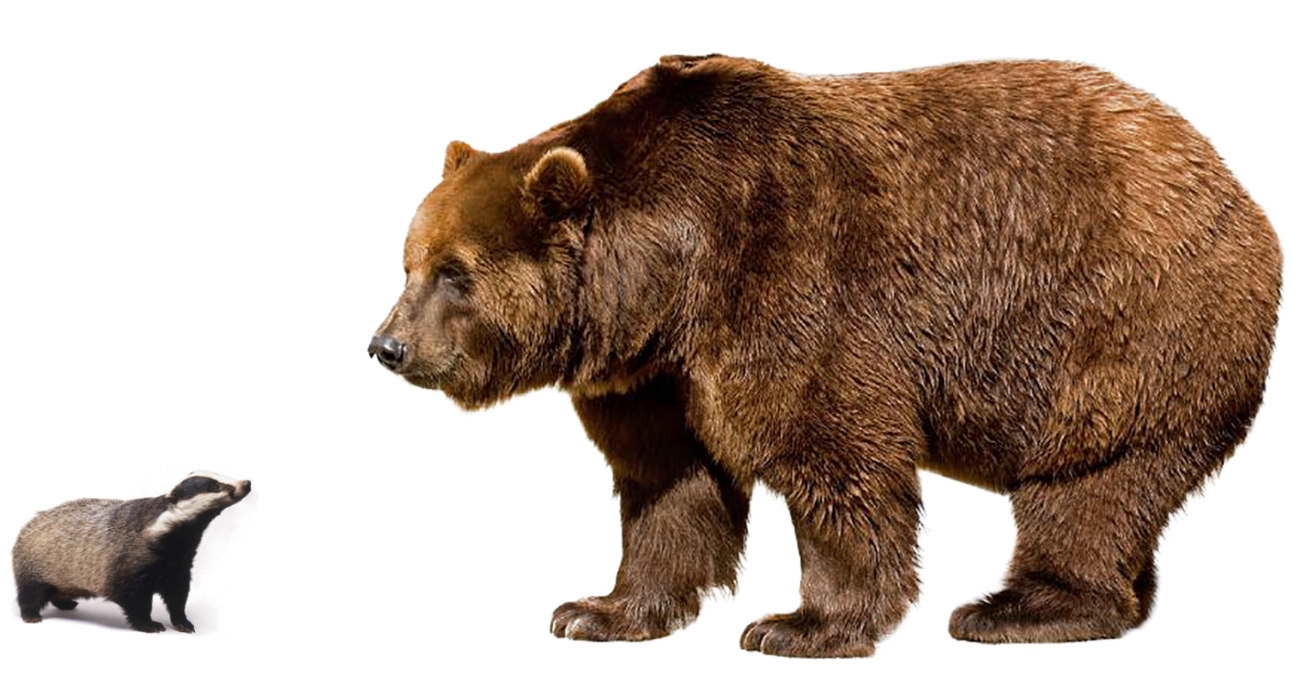 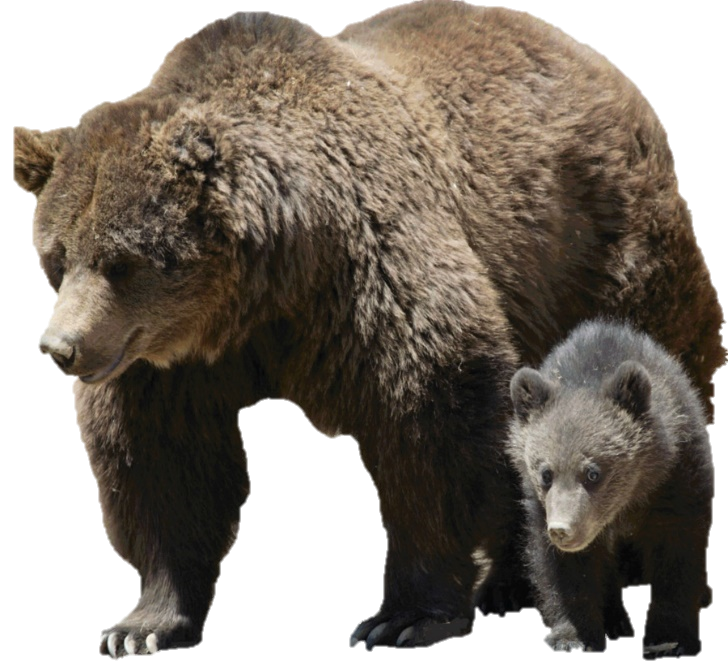 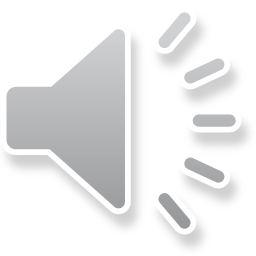 Говори скороговорку и отхлопывайте ритм,
делая движения руками как при игре в 
«Ладушки» ( хлопок, две вместе, хлопок, 
левая рука, хлопок, правая рука).
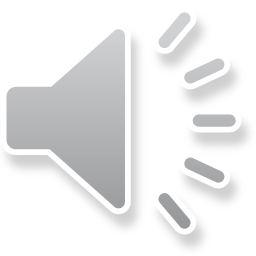 Золотистый как из бронзы,
Жук кружится возле розы            
И жужжит: «Жу – жу! Жу – жу!
Очень с розами дружу!»
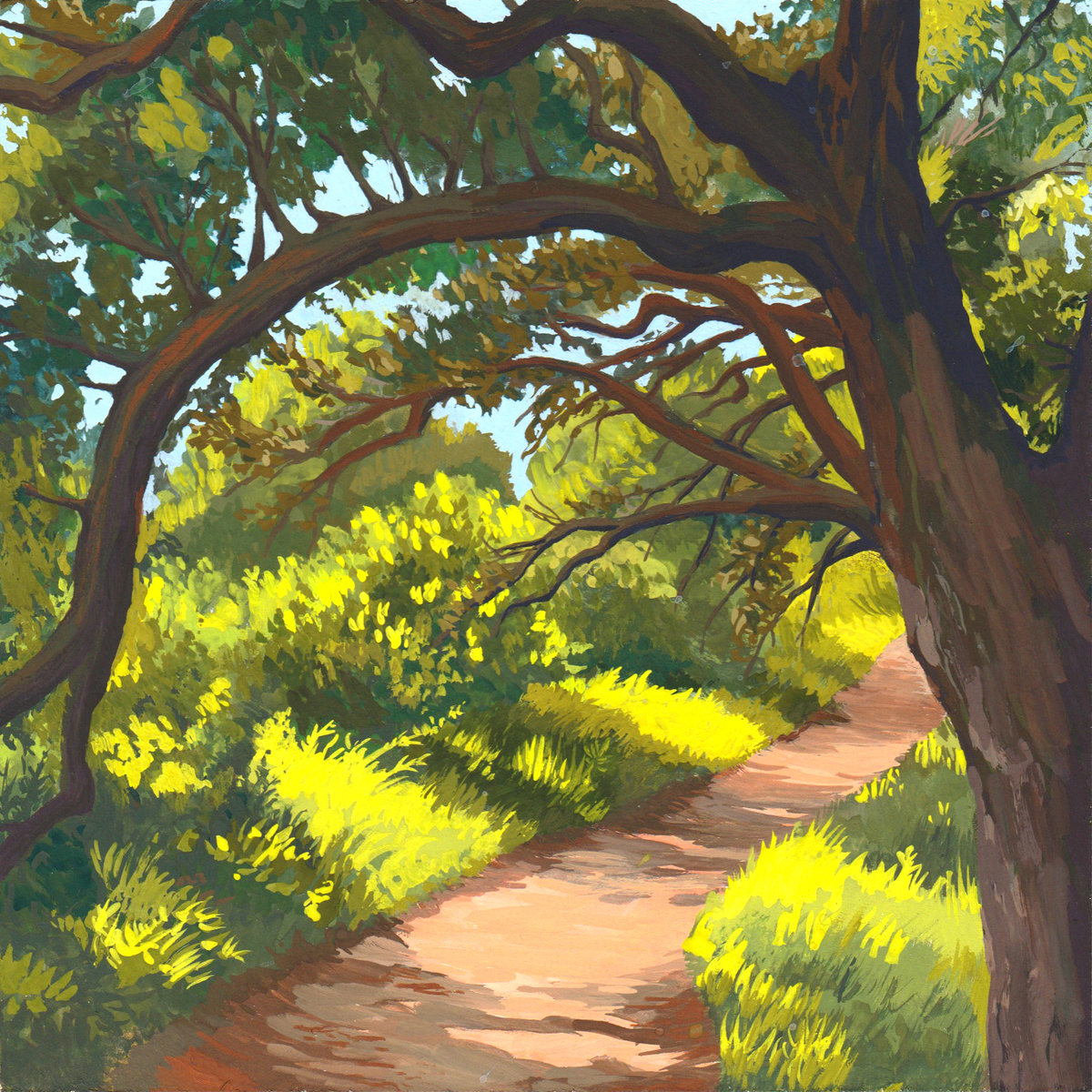 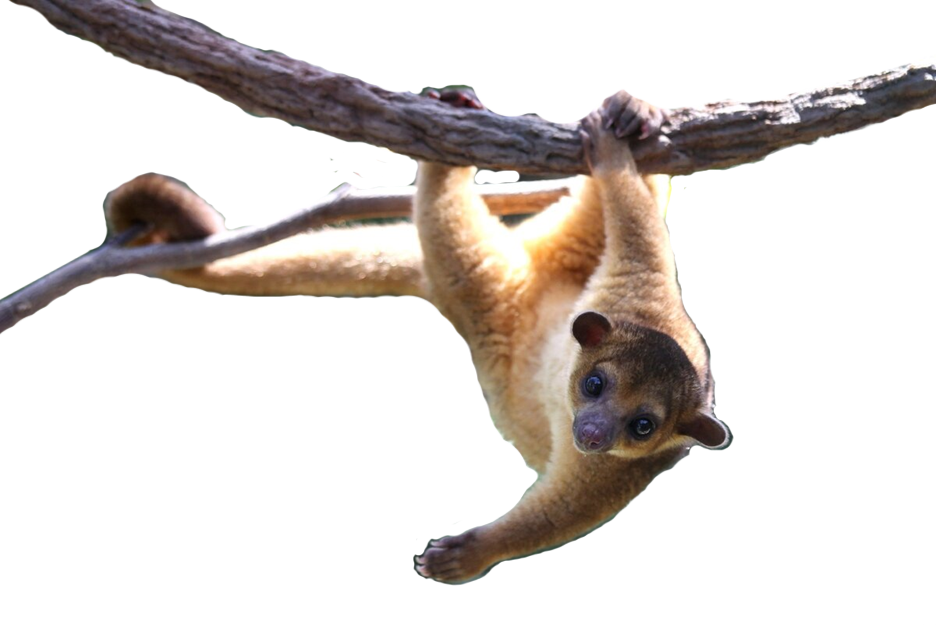 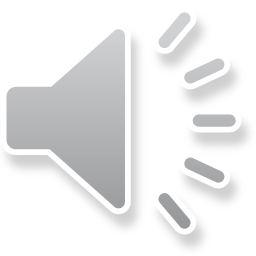 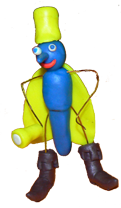 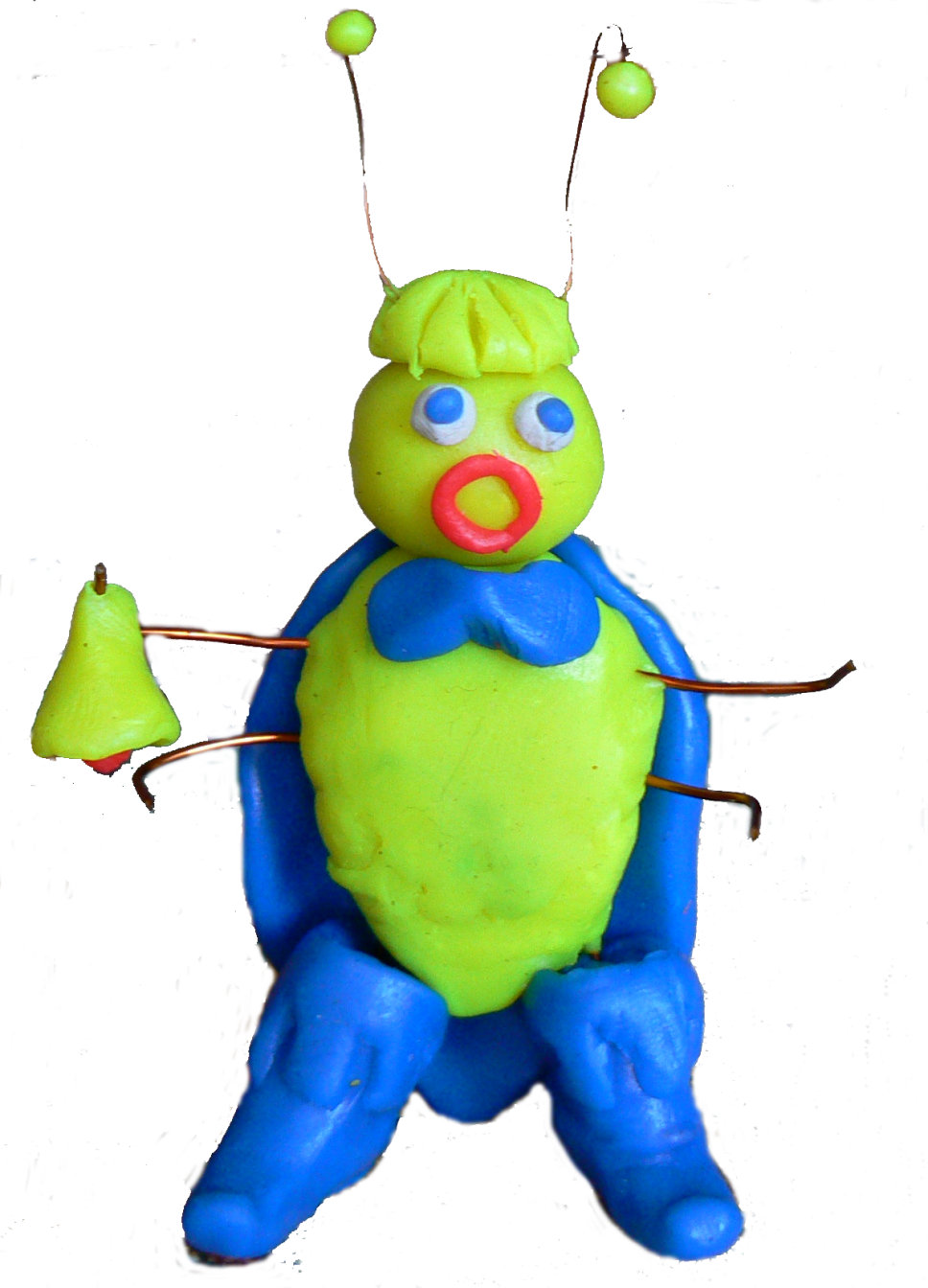 Задание для кинкажу «Три цвета»
Назови слова по картинкам. 
Щелкни мышью по кнопке справа от картинки и проверь свой ответ.
Пропой слово и запиши на свободной строке простым карандашом 
    его транскрипцию. Слово, в котором есть звук [ж], пиши с левой 
    стороны, а слово со звуком [з], пиши с правой стороны, а хитрое 
    слово - посередине.
Под транскрипцией запиши слово прописными строчными буквами. 
    Цвет букв должен отражать характеристики звуков. Поставь ударение
    и раздели на слоги.
Отмечай опасные места, где звуки и буквы не совпадают!
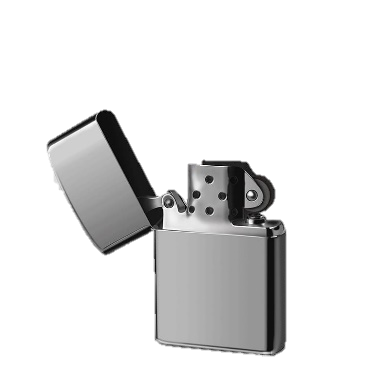 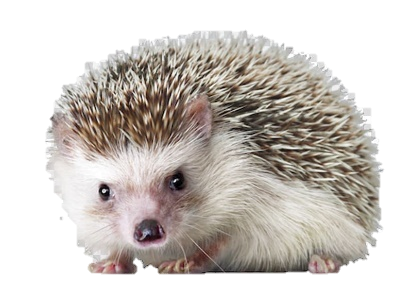 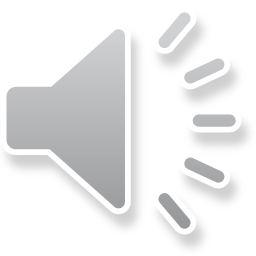 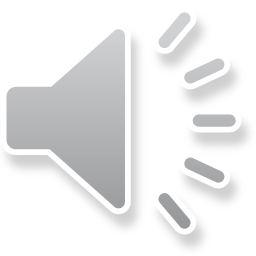 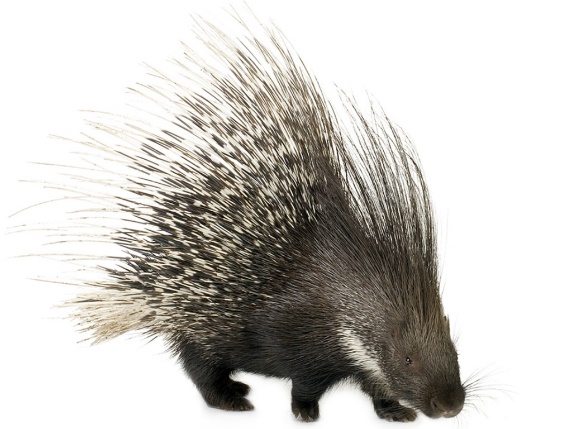 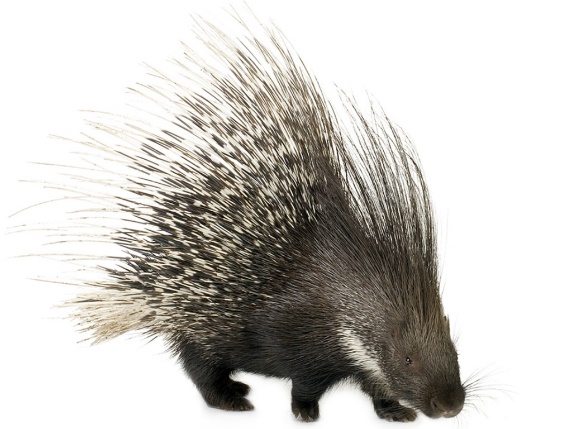 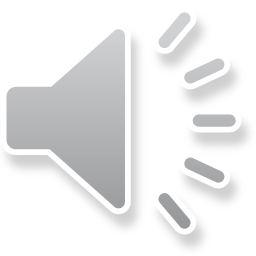 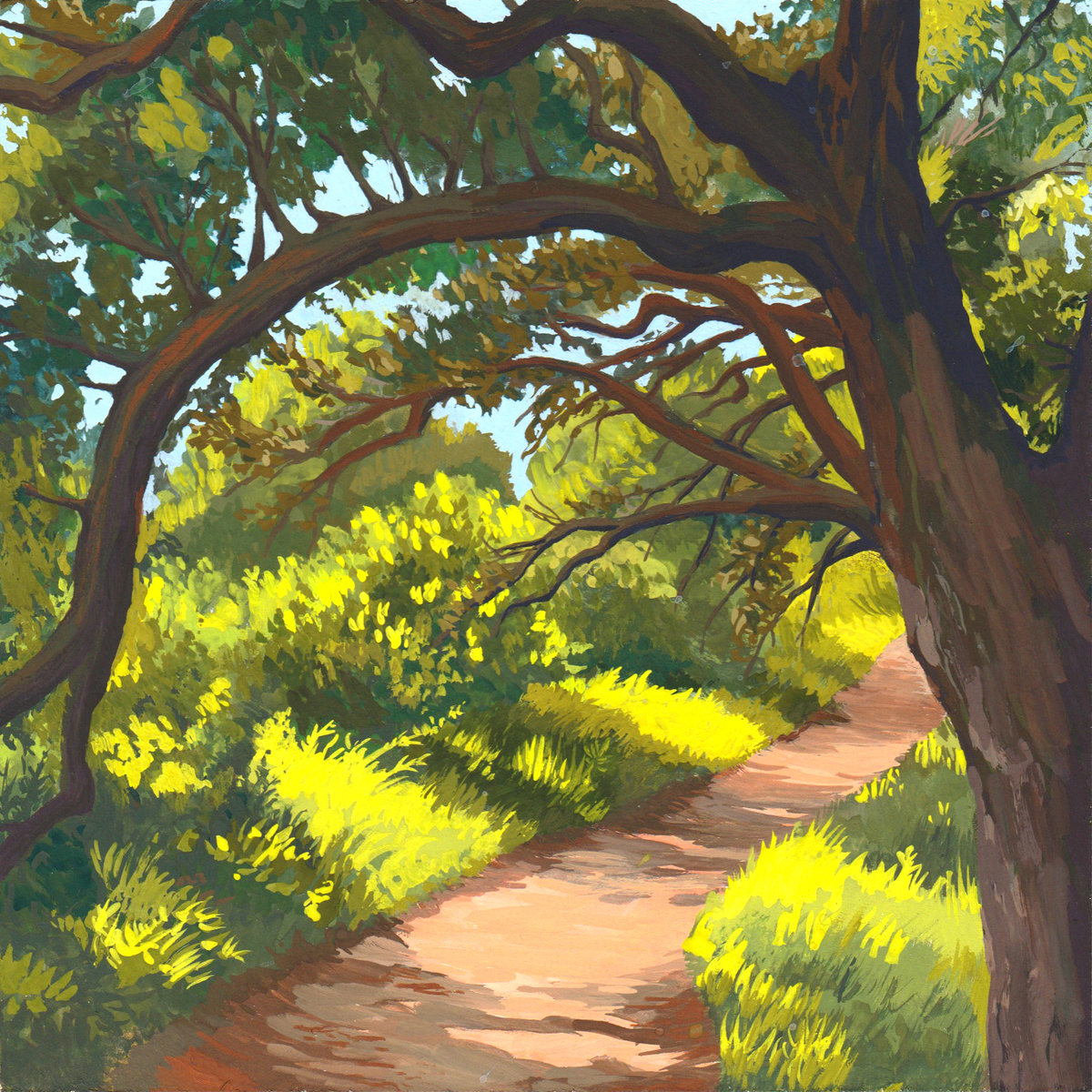 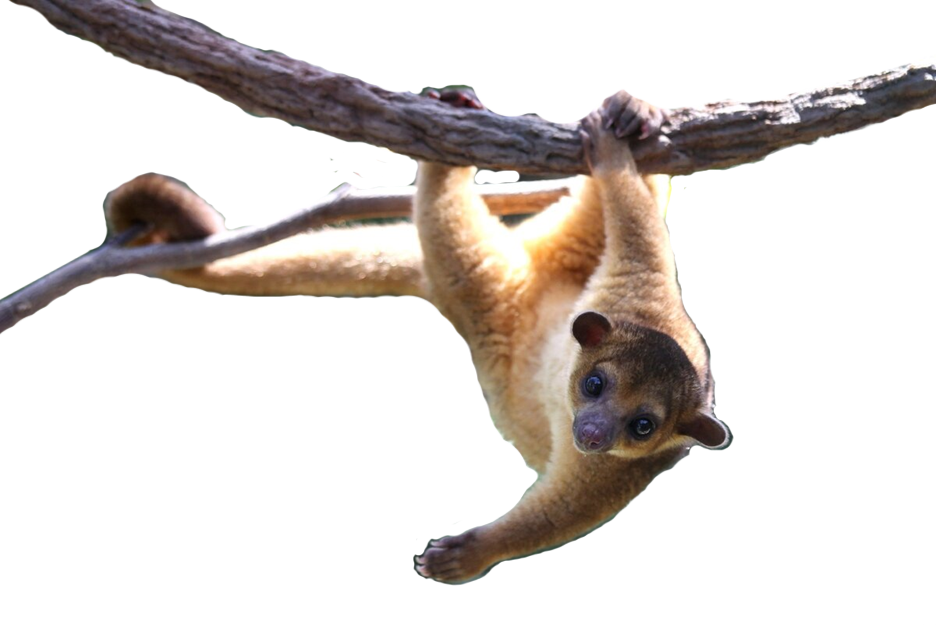 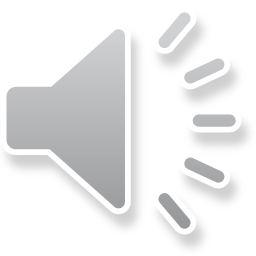 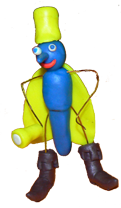 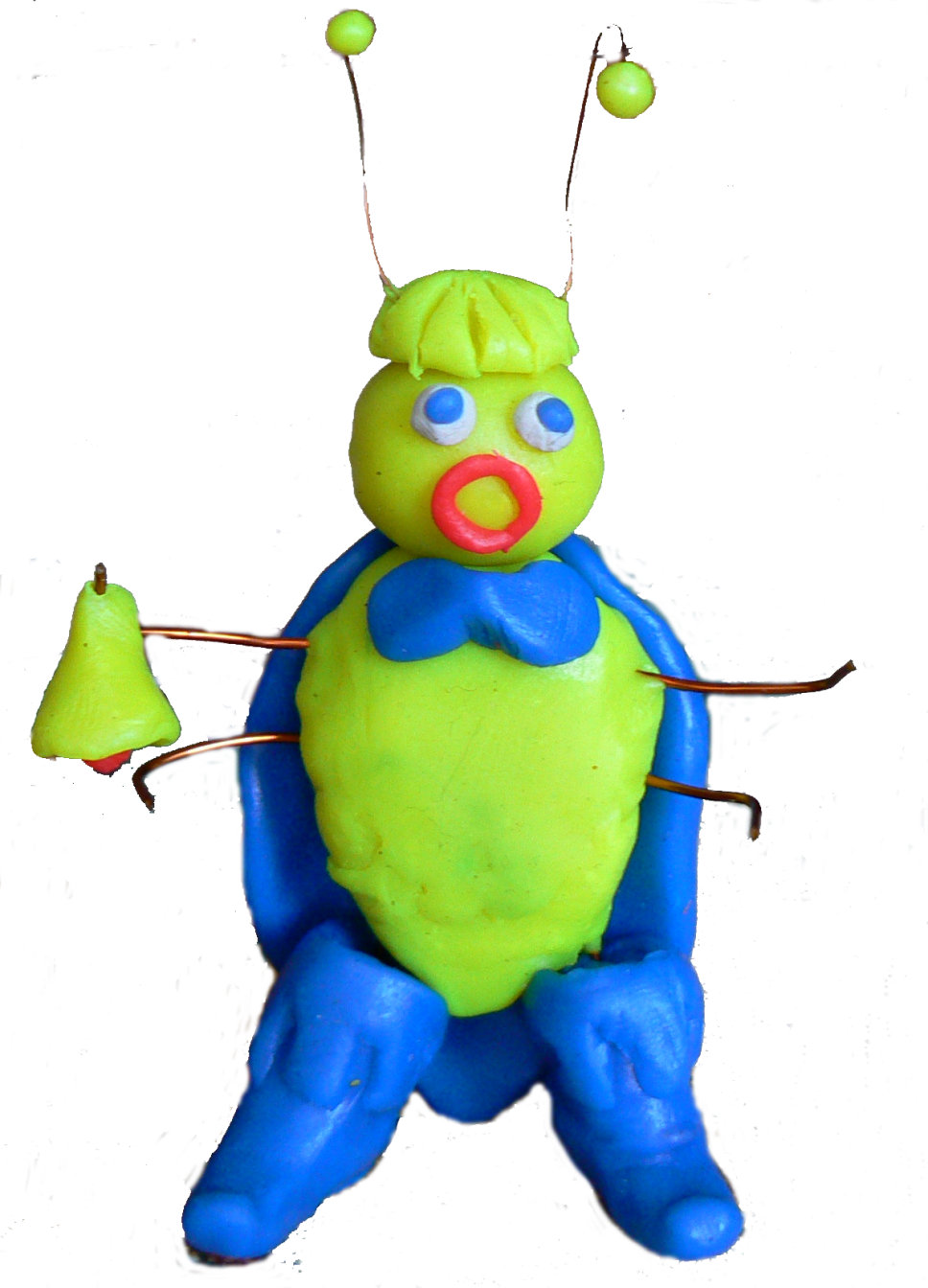 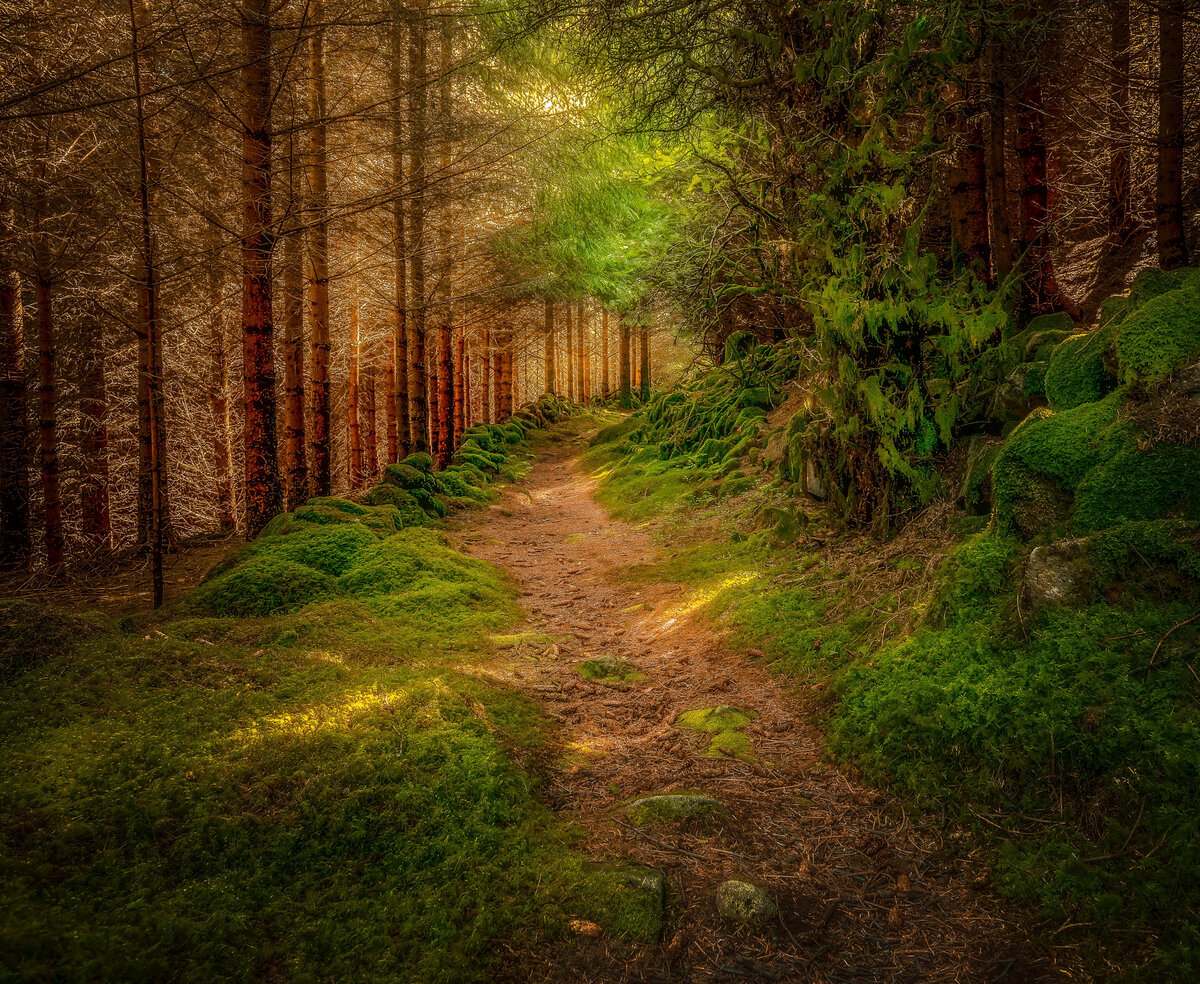 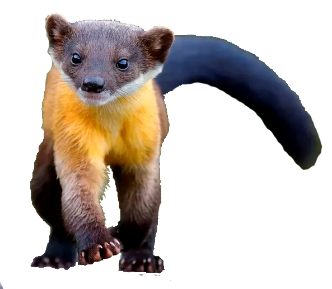 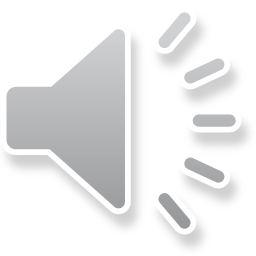 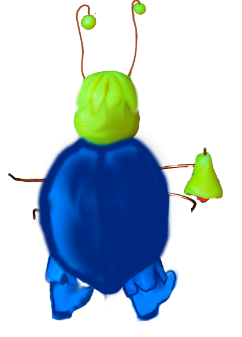 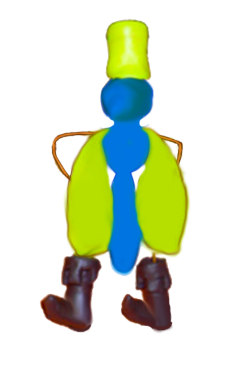 Задание для харзы:
«Вставь пропущенные буквы»
Открой файл «Приложение». 

Если есть возможность, распечатай его. Если нет такой возможности, работай прямо в этом документе. 
Вставь в слова прописные буквы ж или з. 
Другие буквы вставлять нельзя!
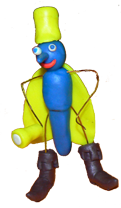 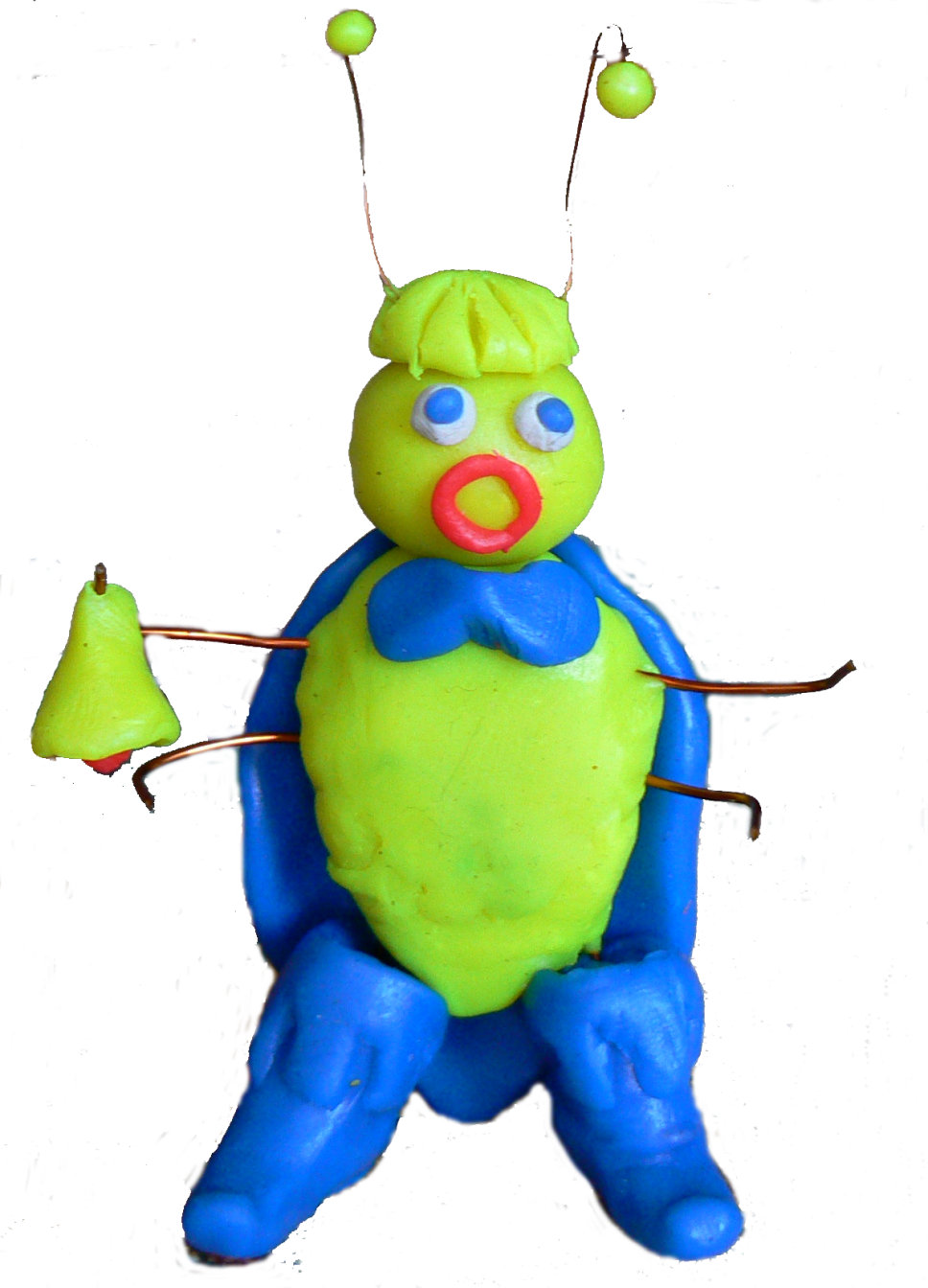 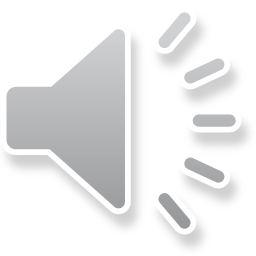 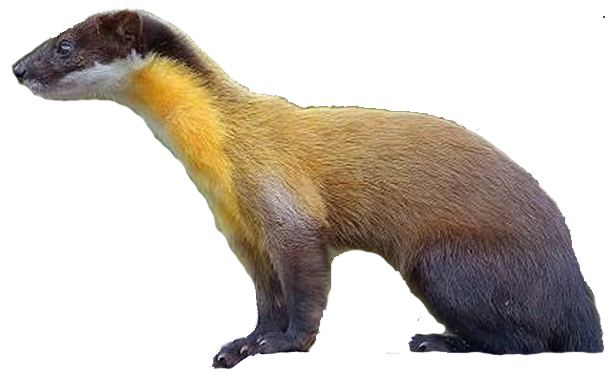 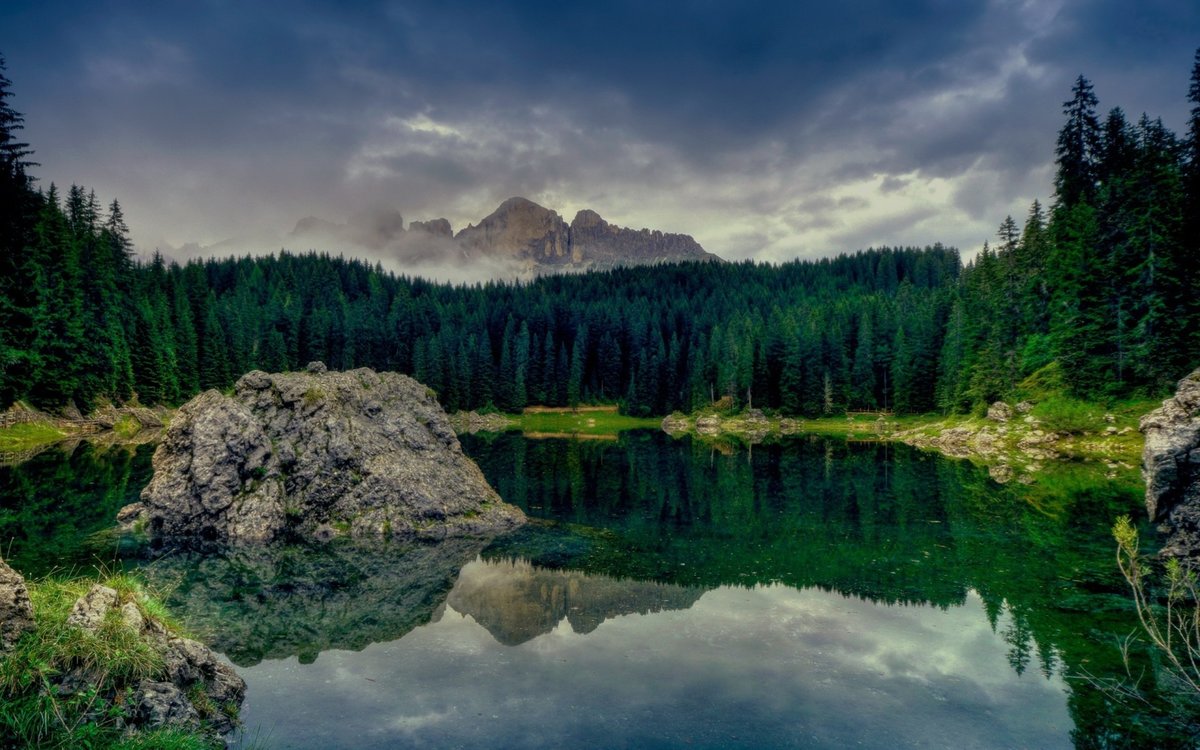 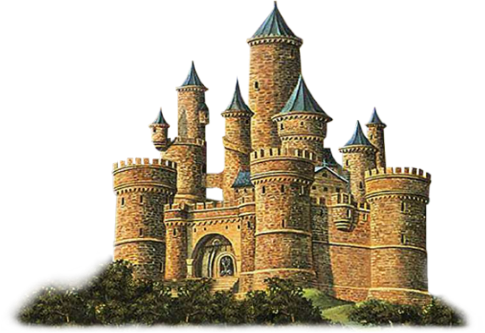 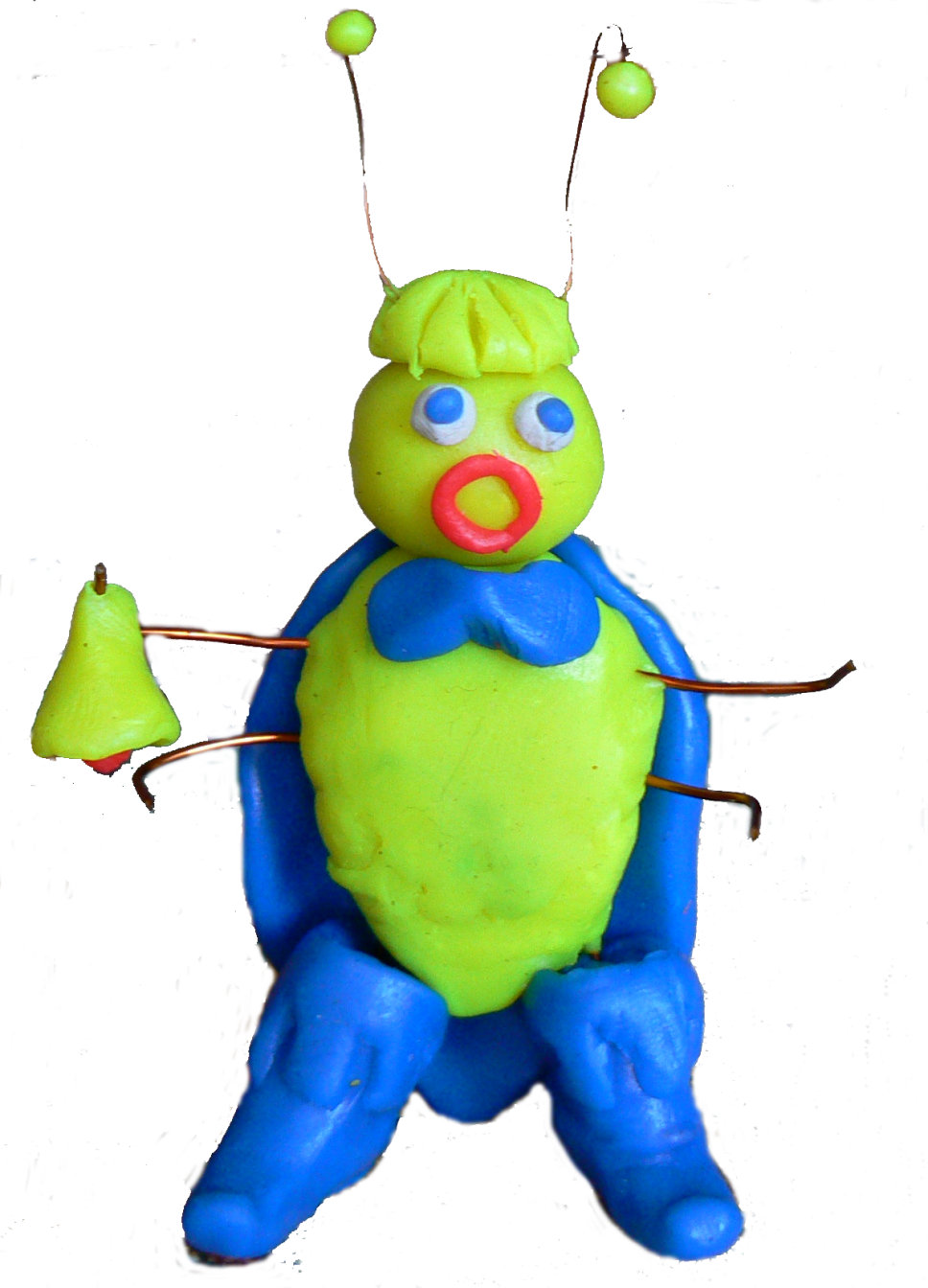 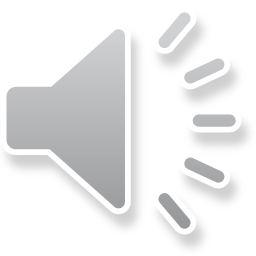 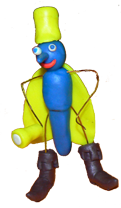 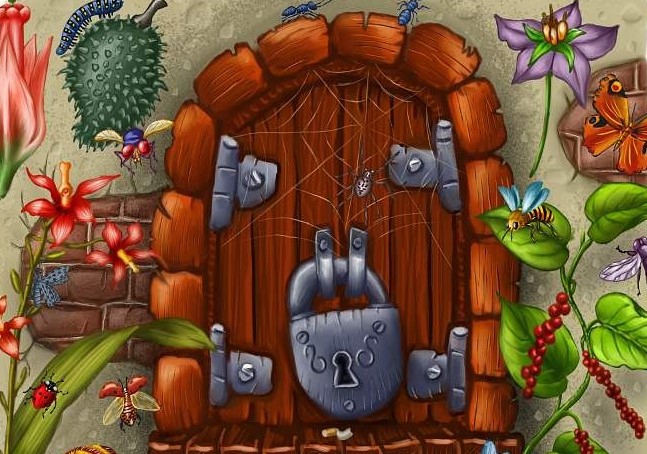 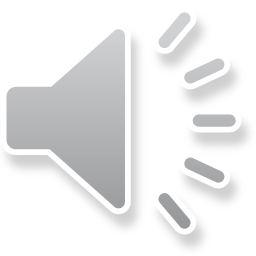 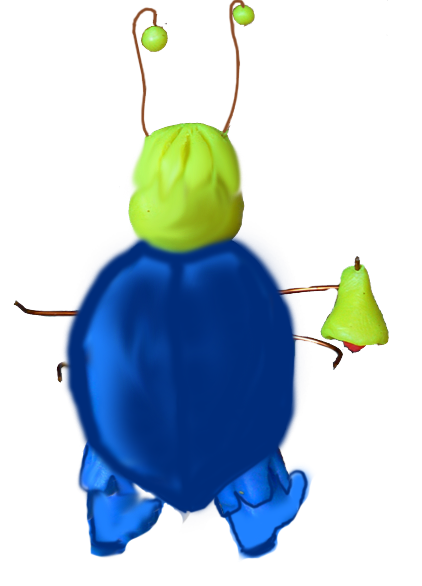 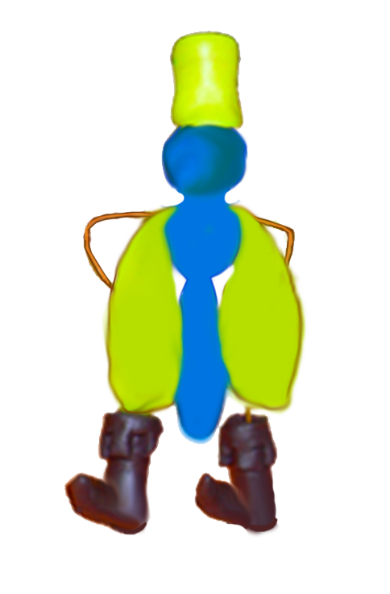 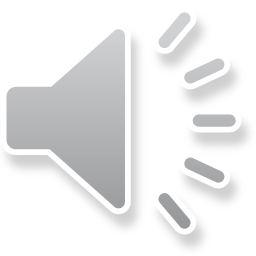 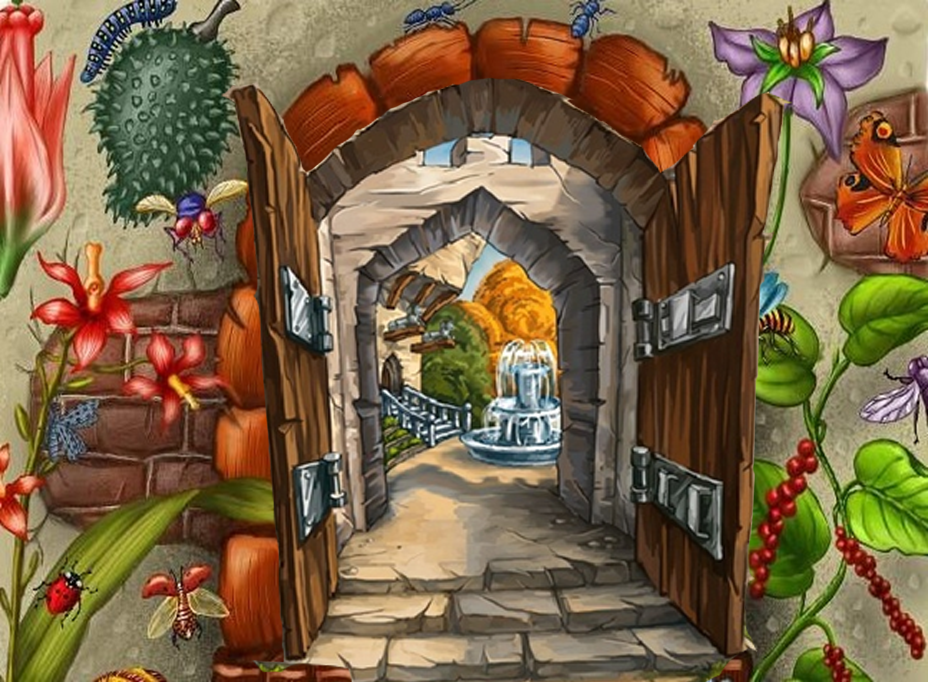 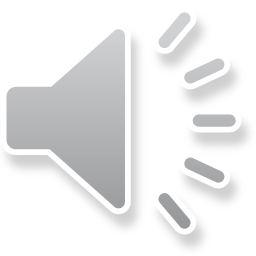 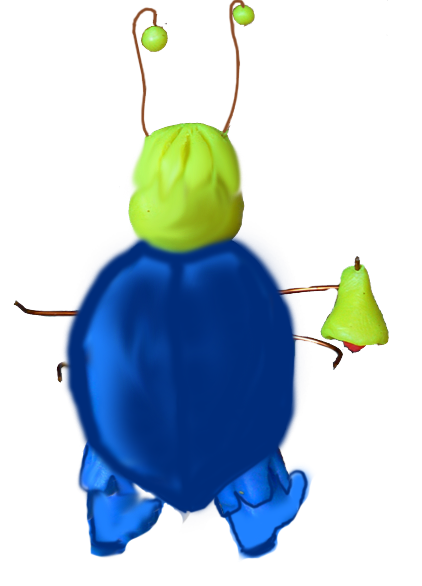 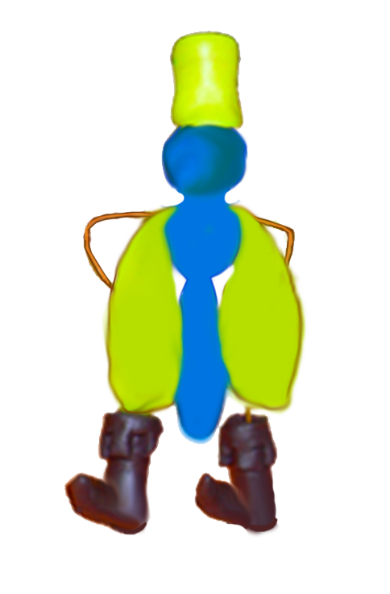 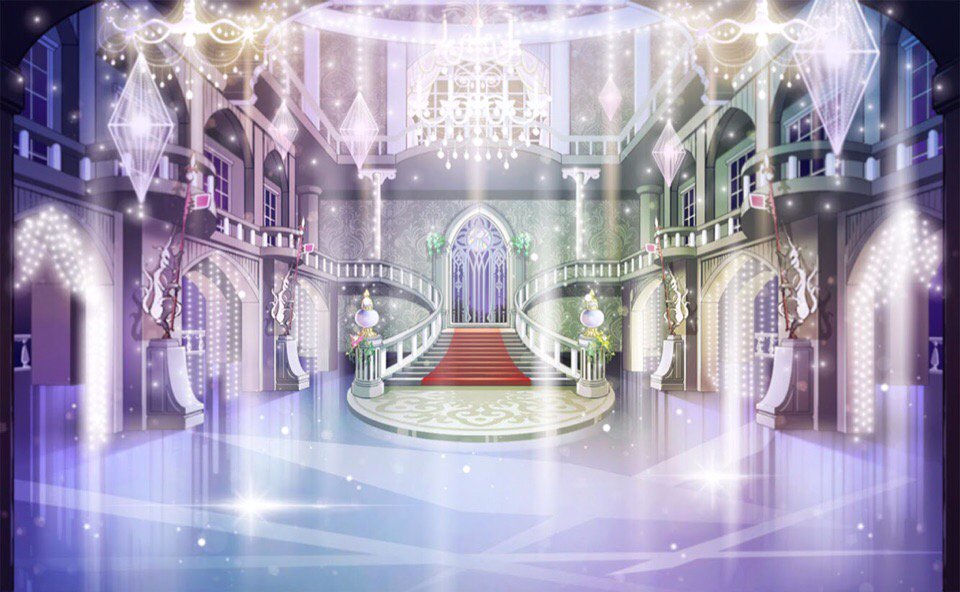 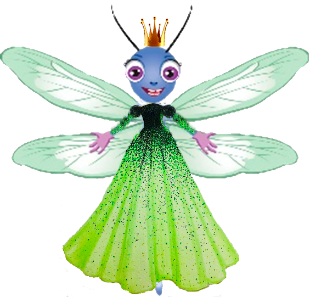 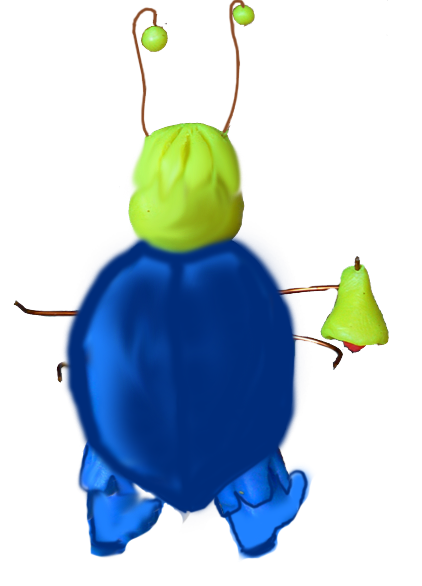 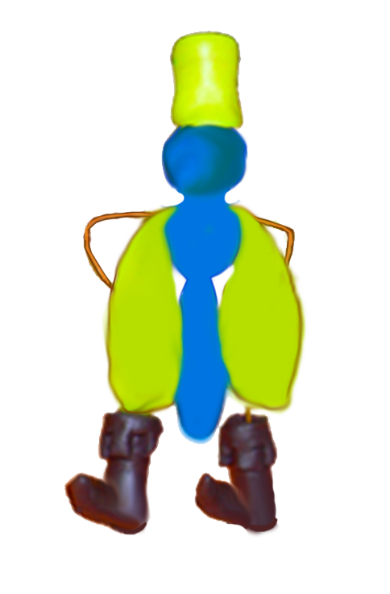 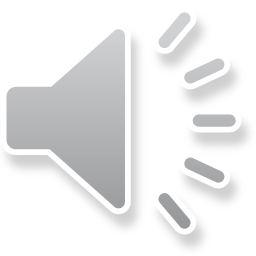 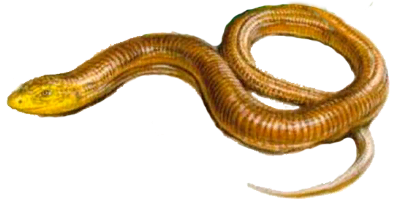 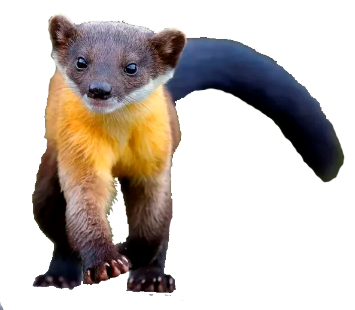 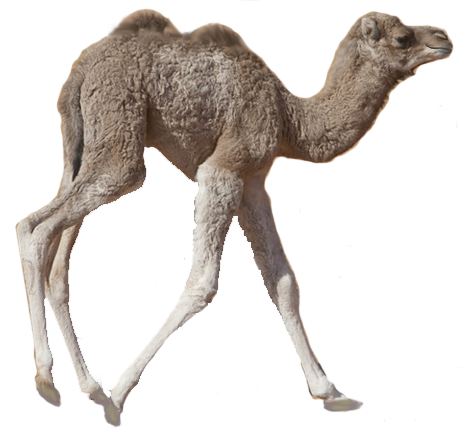 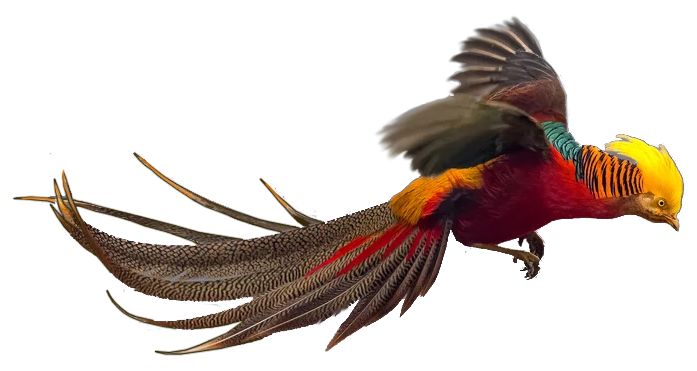 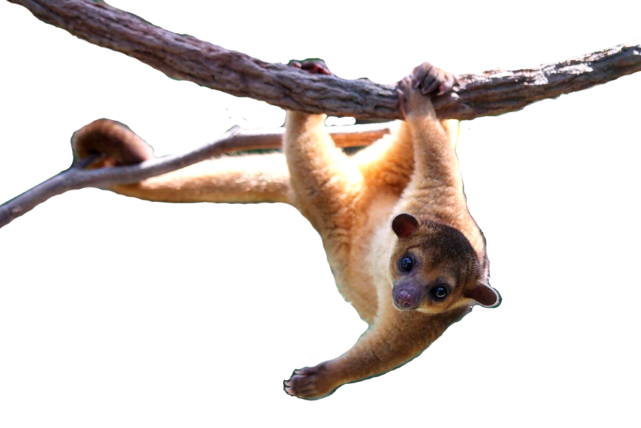 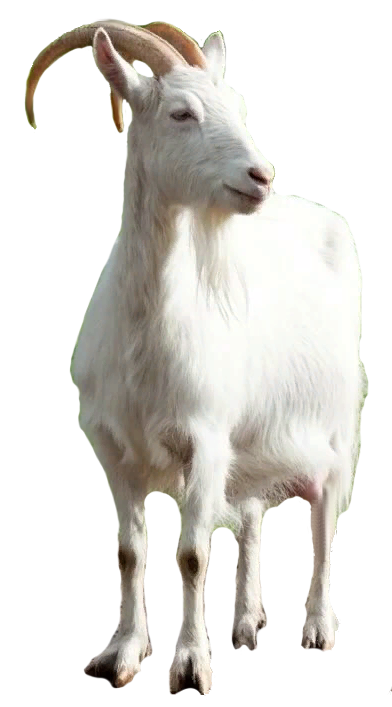 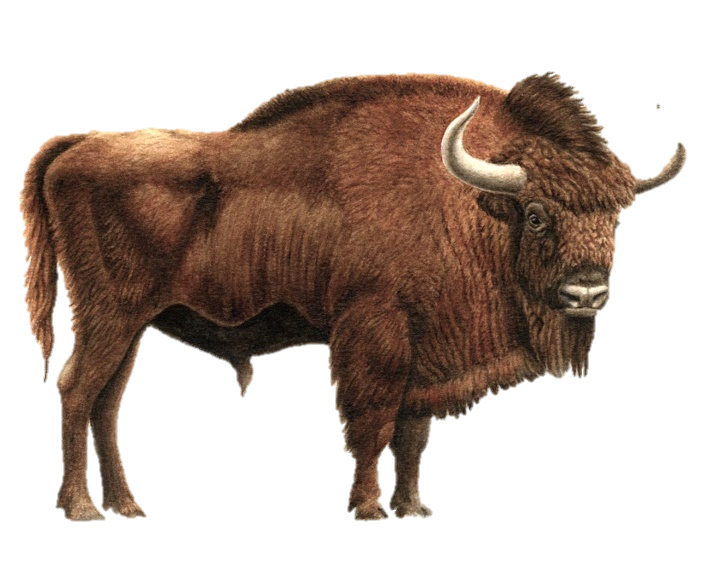 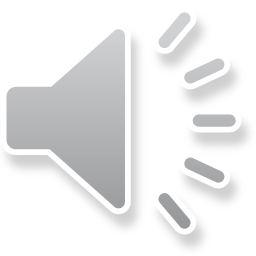 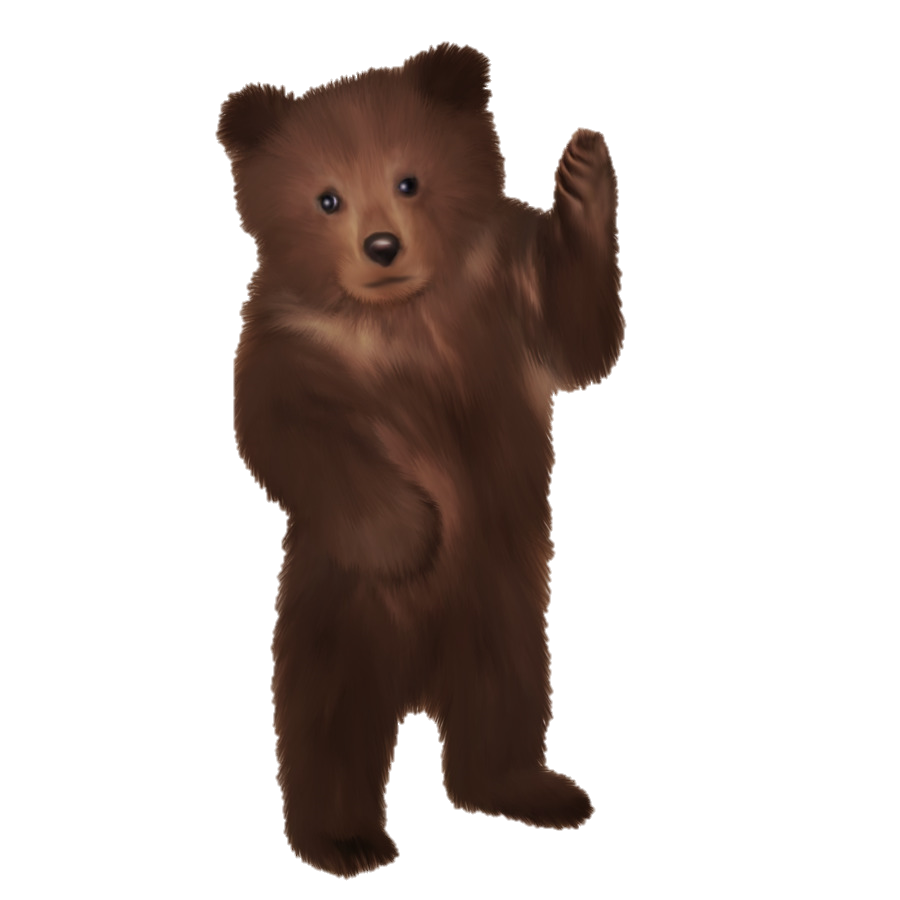 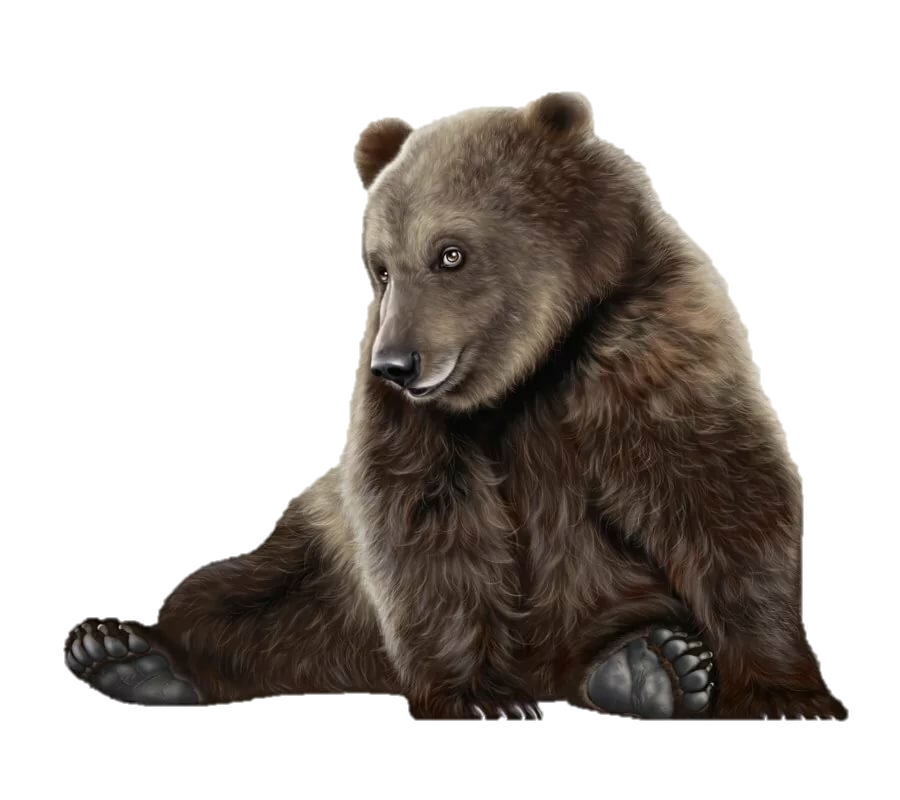 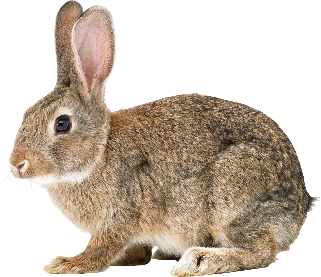 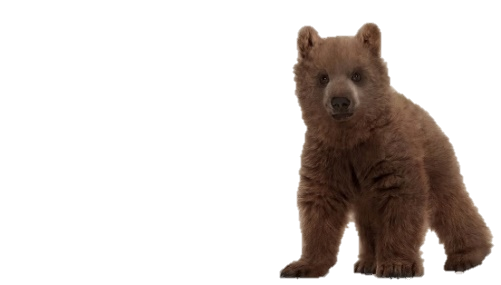 Подведём итоги
Какие звуки сравнивали на занятии?
В чём их сходство?
В чём различие?
Какие задания легко было выполнять?
Какие задания были трудными?
Какие задания понравились?
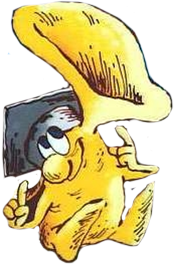 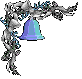 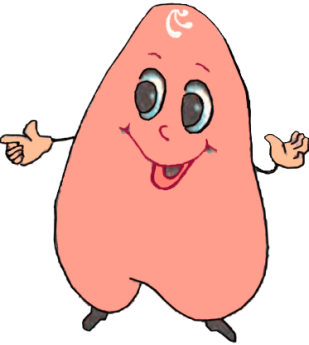 Спасибо за помощь!
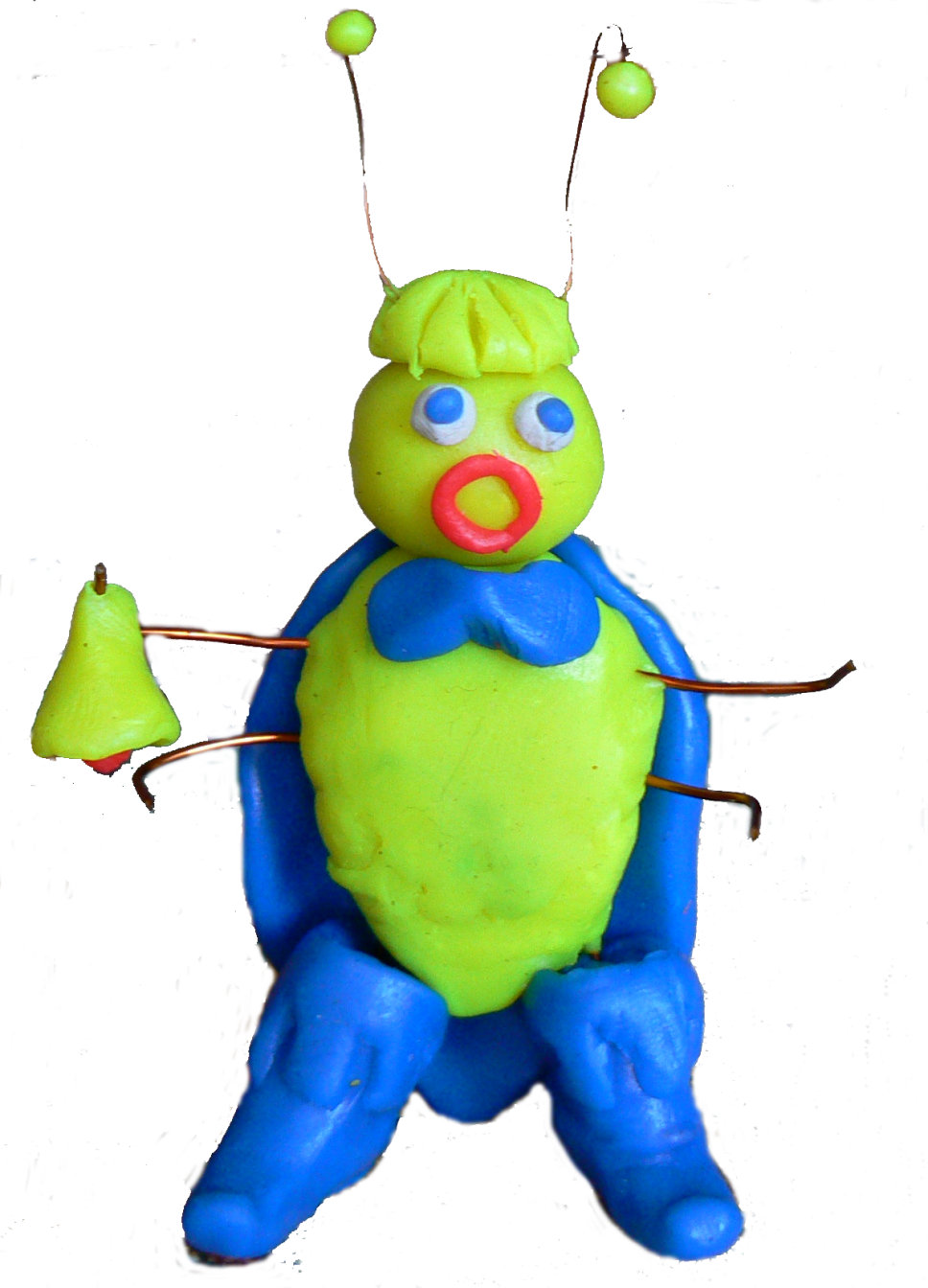 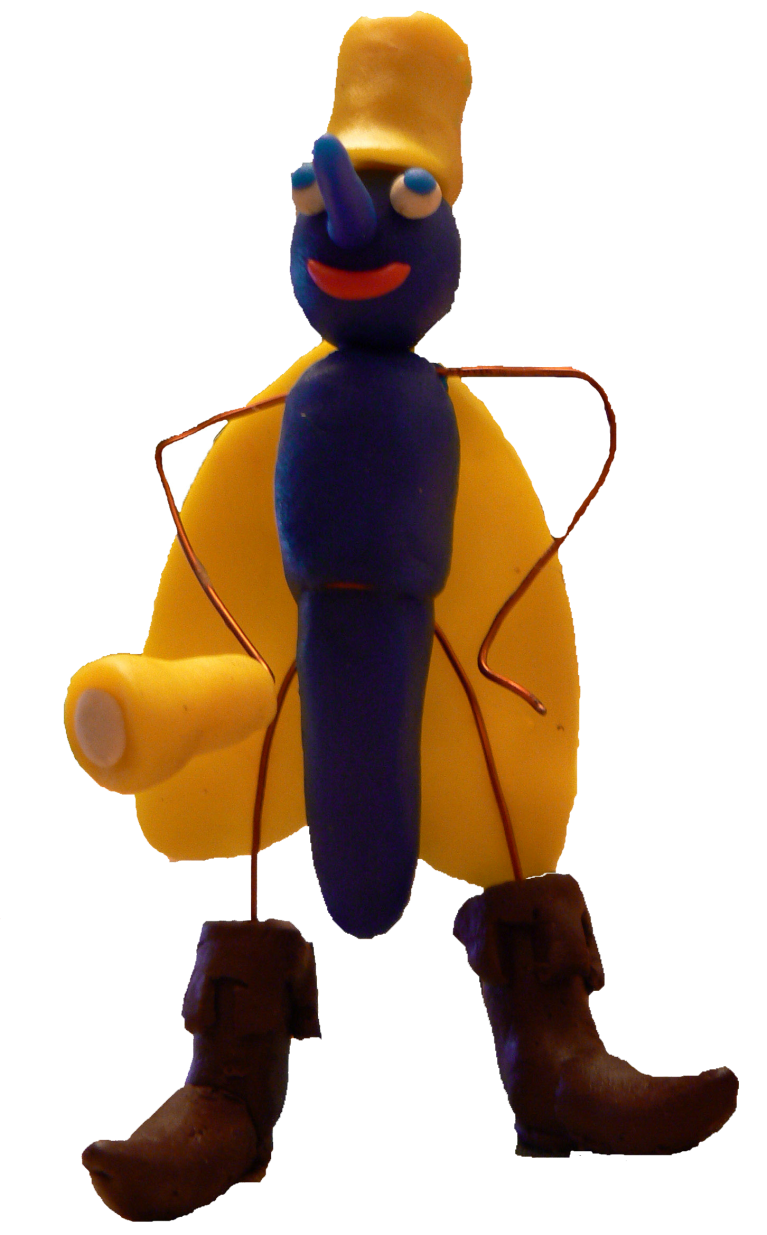 “Найди место звука!”
Проверь свою запись!
[з]-7,  [ж]-13,  [з]-1-[ з]-10, 
[ ж]–3-[ж]-10,  [ж]-1-[з]-5-[ж]–12,  
[ж]-3-[з]-6-[ж]-9.
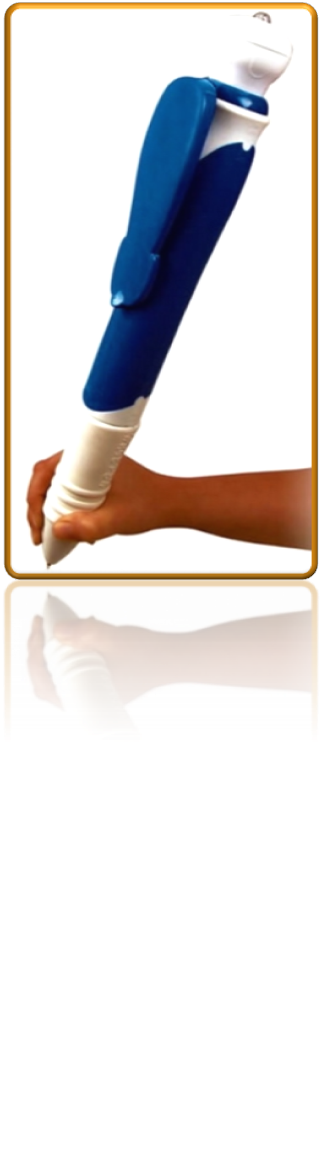 «Три цвета»
Проверь, правильно ли ты всё сделал/а?
[й’ о ж ы к]
[д’ и к а б р а з ы]
дикобразы
ёжик
[з а ж ы г а л к а]
зажигалка
Проверь свою запись!
Заколдованный Жёлтый Замок
на тяжёлые запоры замкнут.
Чтобы замок расколдовать,
надо звуки [ж] и [з] различать.